因材網簡介
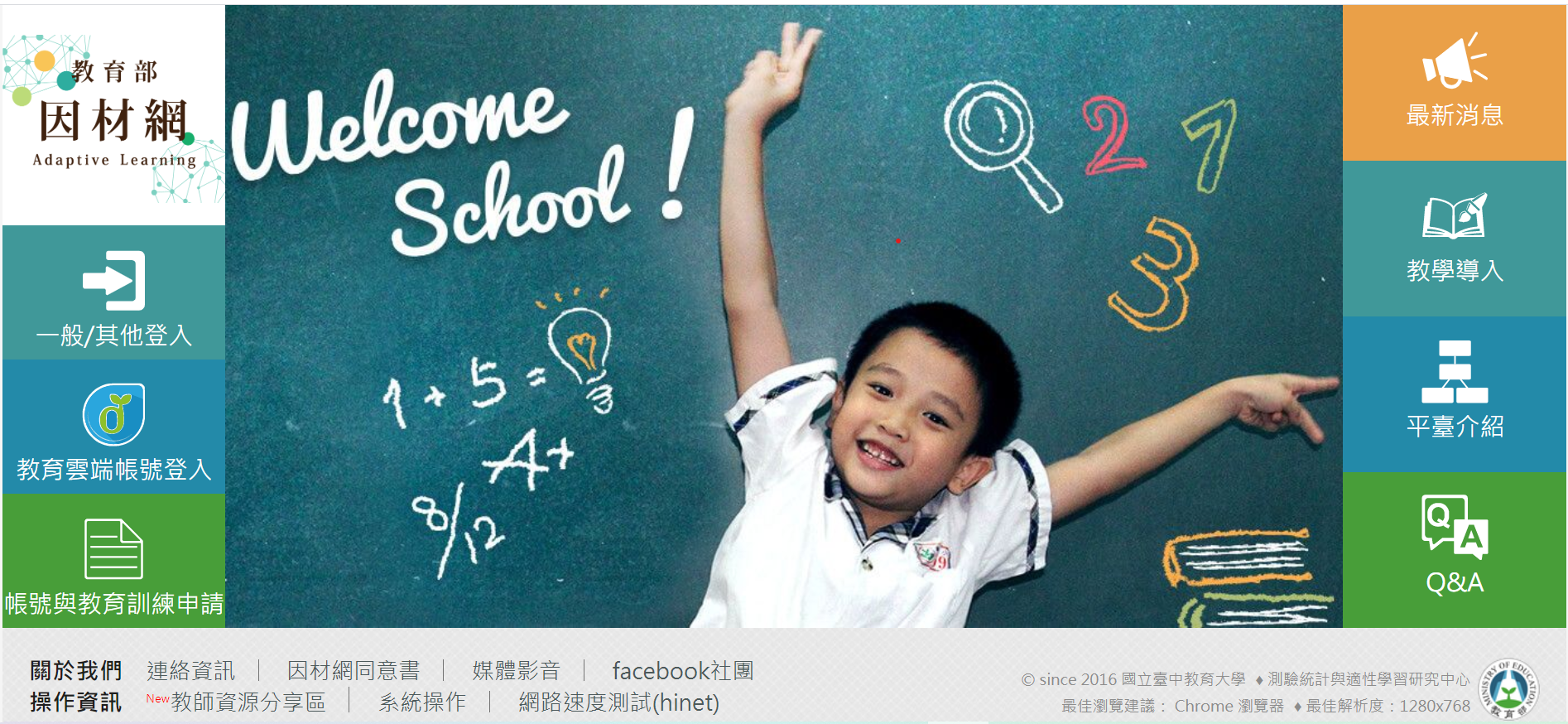 https://adl.edu.tw
1
[Speaker Notes: 首頁]
系統動態選題的概念
．動態選題：根據學生的學習狀況、以學生的知識結構為主
．結構越正確，診斷迷思概念越精準
．結構越強，節省試題數越多
A
A
0
待測
B
B
C
C
待測
0
待測
1
F
F
G
G
H
H
I
I
D
D
E
E
1
待測
待測
待測
待測
待測
待測
0
1
1
1
1
學習路徑
預測作答情形
2
[Speaker Notes: 講解重點

知識結構上下位關係代表先備知識與否的關係

A下面的箭頭有B和C指向A，就代表B和C是A的先備知識，有就是要先學會B和C之後才能學A。

以四則運算和加減乘除的關係為例，FGHI可以認為是加減乘除，C為四則運算。

在知識結構診斷部分，我們可以顛倒過來做，假設上位學生會了，就推估學生下位概念已經具備。

以這個結構為例，當學生A答錯(動畫)，可能是學生A不會，或者其下位B或C不會造成。

故往下測學生B與C，發現學生B不會，同樣的B不會可能是B不會，或者其下位概念D或E不會。

在測學生C概念，發現學生C概念已經完備，故可以預測其下位概念FGHI已經具備。

最後在測學生概念D與E的學習狀況，發現學生D具備，E不會。

所以學生A不會是因為B不會造成，B不會是因為E不會造成，所以該生的補救教學路徑為E->B->A

注意，如果學生上位概念會了，便預測其下位概念具備，因此程度較好的學生答題數可能比較少。
反之，程度比較差的學生，其答題數量就會比較多。]
答對
預測答對
甲生作答情形
X
答錯
5利用等腰三角形的特性求出未知的角度
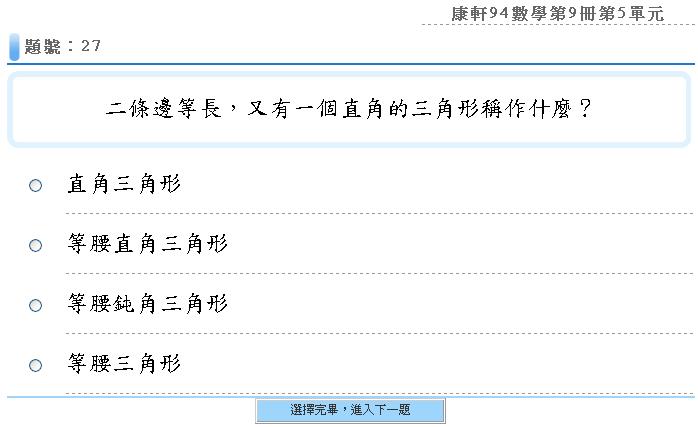 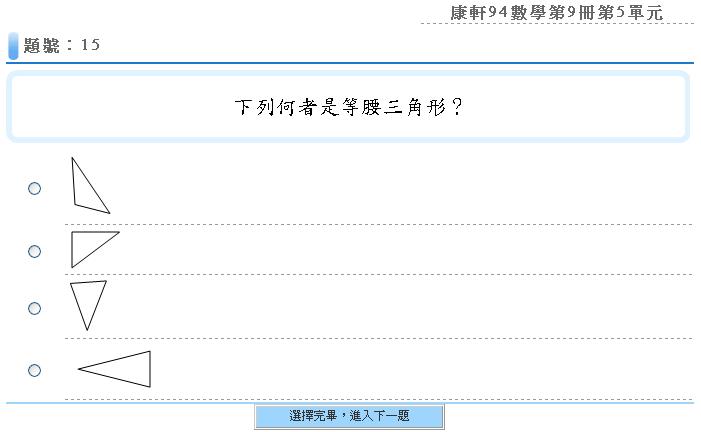 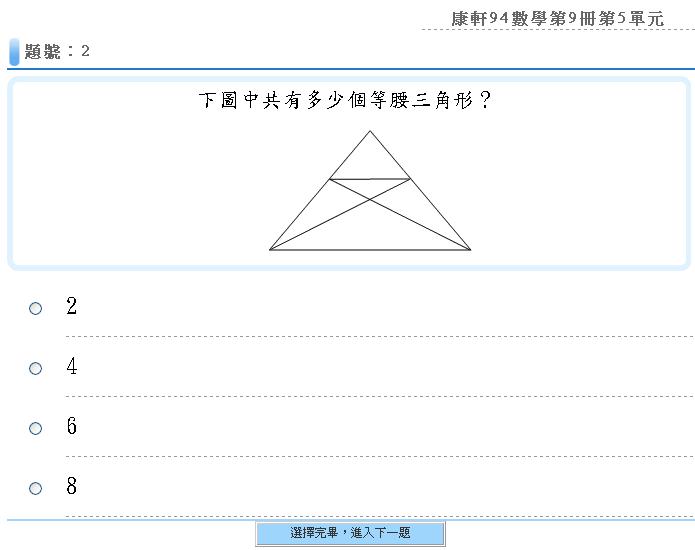 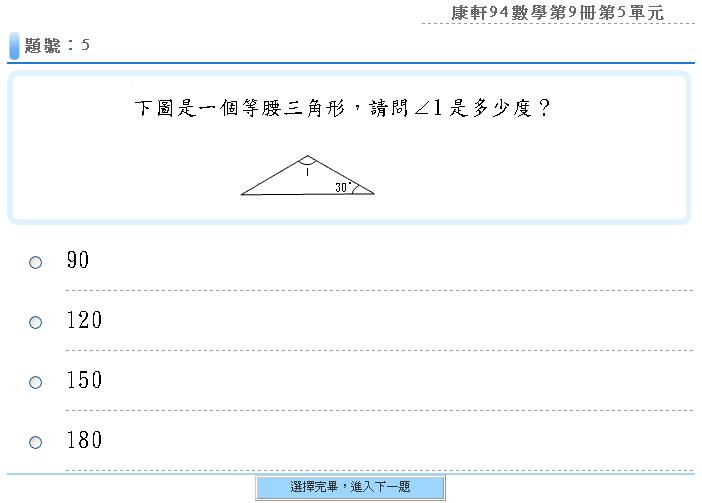 X
利用等腰三角形的特性求出未知的角度
找出
等腰三角形
X
3認識等腰直角三角形
4找出等腰三角形
認識等腰
直角三角形
辨別
等腰三角形
1-1-1-1-1，2-1-1-1-1，3-1-1辨別直角
3-1認識直角三角形
5-2三角形內角和等於180度
3-2，4-1，5-1辨別等腰三角形
辨別直角
認識直角三角形
三角形內角和等於180度
知道等腰三角形
3-2-1，4-1-1，5-1-1知道等腰三角形
補救教學結構
學生試題結構
3
[Speaker Notes: 以下以兩位學生真的作答情形為例。
(再根據上一頁投影片講解方式講解)

最後發現甲生需要補教的為這兩個上位概念。]
答對
預測答對
乙生作答情形
X
答錯
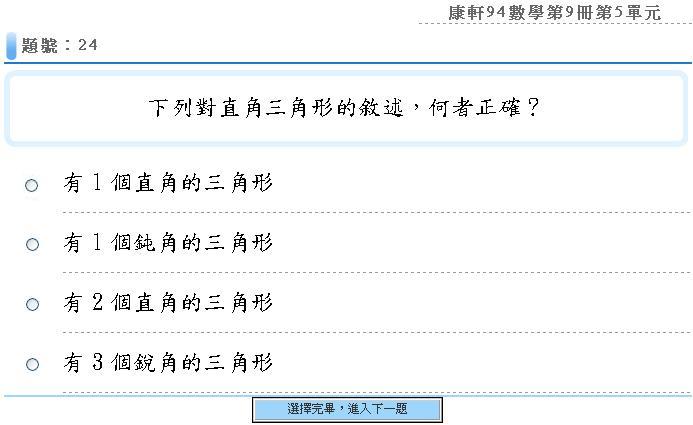 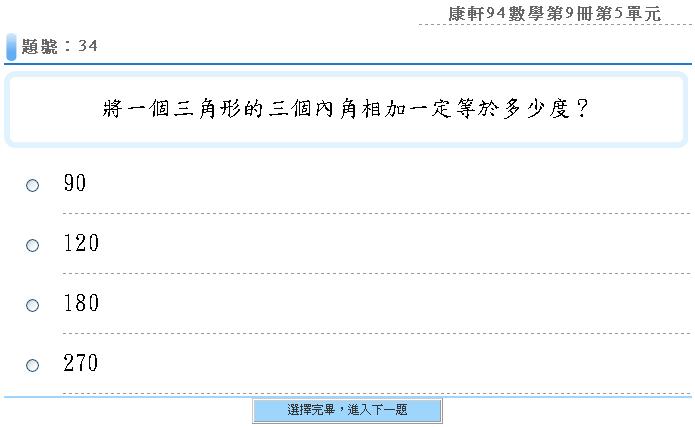 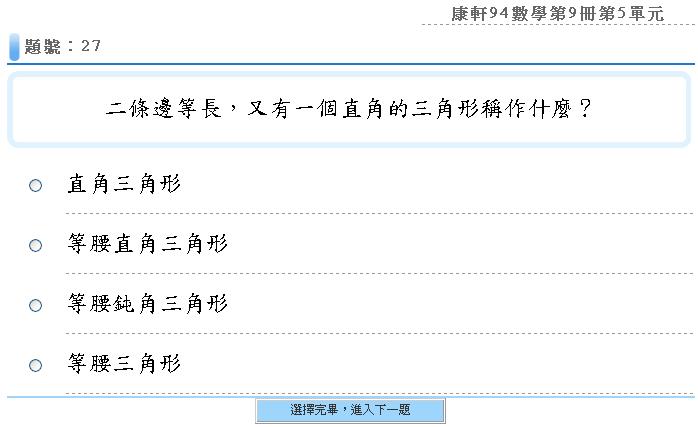 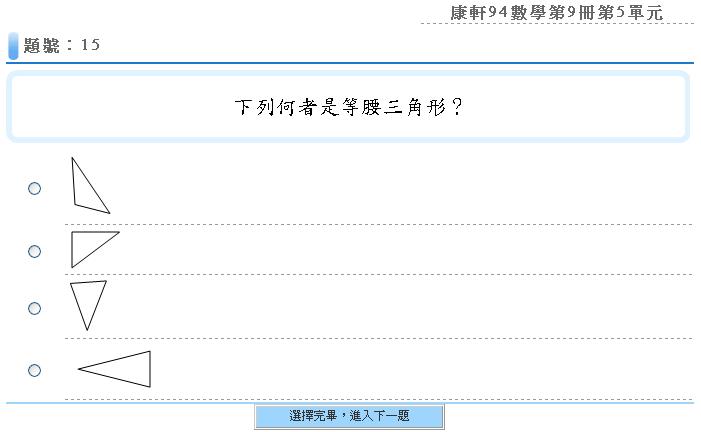 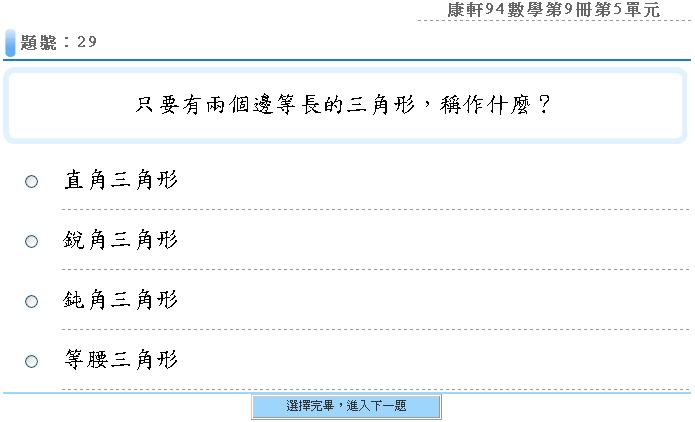 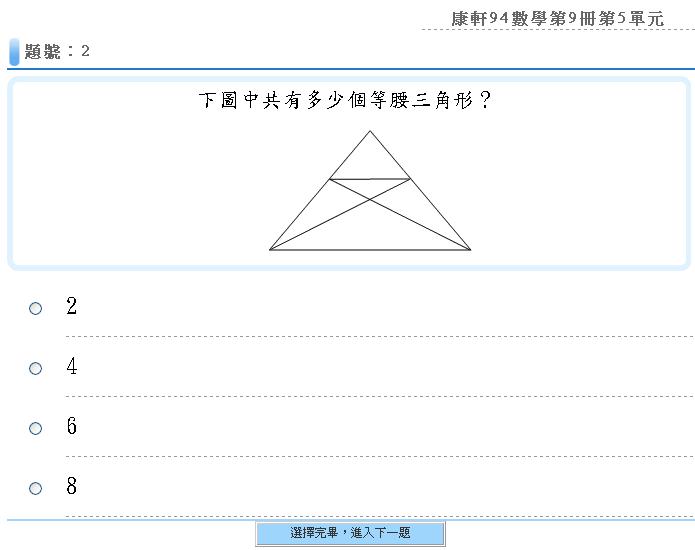 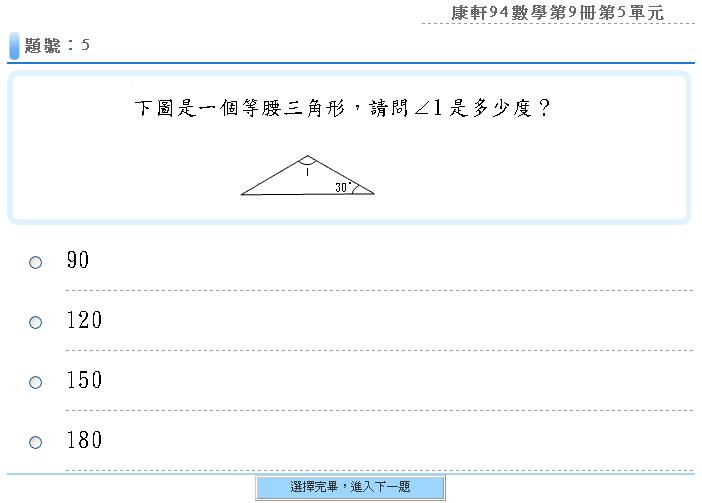 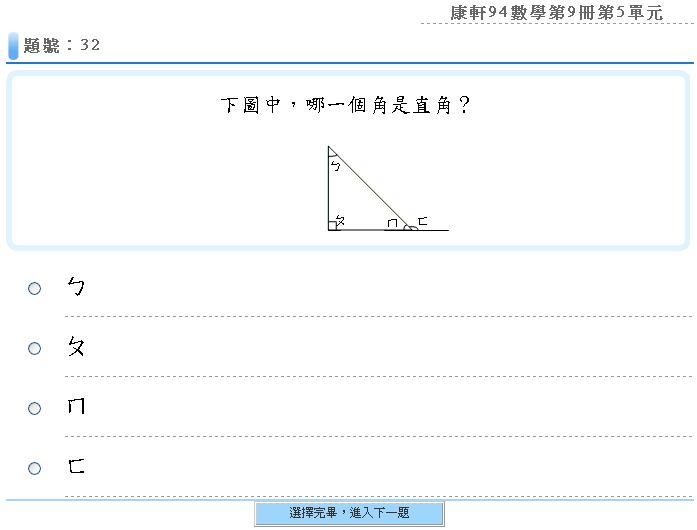 5利用等腰三角形的特性求出未知的角度
X
X
利用等腰三角形的特性求出未知的角度
找出等腰三角形
3認識等腰直角三角形
4找出等腰三角形
X
X
認識等腰直角三角形
辨別等腰三角形
1-1-1-1-1，2-1-1-1-1，3-1-1辨別直角
3-1認識直角三角形
5-2三角形內角和等於180度
3-2，4-1，5-1辨別等腰三角形
辨別直角
認識直角三角形
三角形內角和等於180度
知道等腰三角形
X
3-2-1，4-1-1，5-1-1知道等腰三角形
補救教學結構
學生試題結構
4
[Speaker Notes: 這裡是乙生的作答情形
(再根據上一頁投影片講解方式講解)

故乙生的補救教學路徑有這兩條。


小總結：

甲生和乙生做到的題目會不一樣  =>  因材施測
甲生和乙生的補救教學路徑不一樣  =>  因材施教

所以用因材網最大的特色之一為 =>  因材施測，而後因材施教]
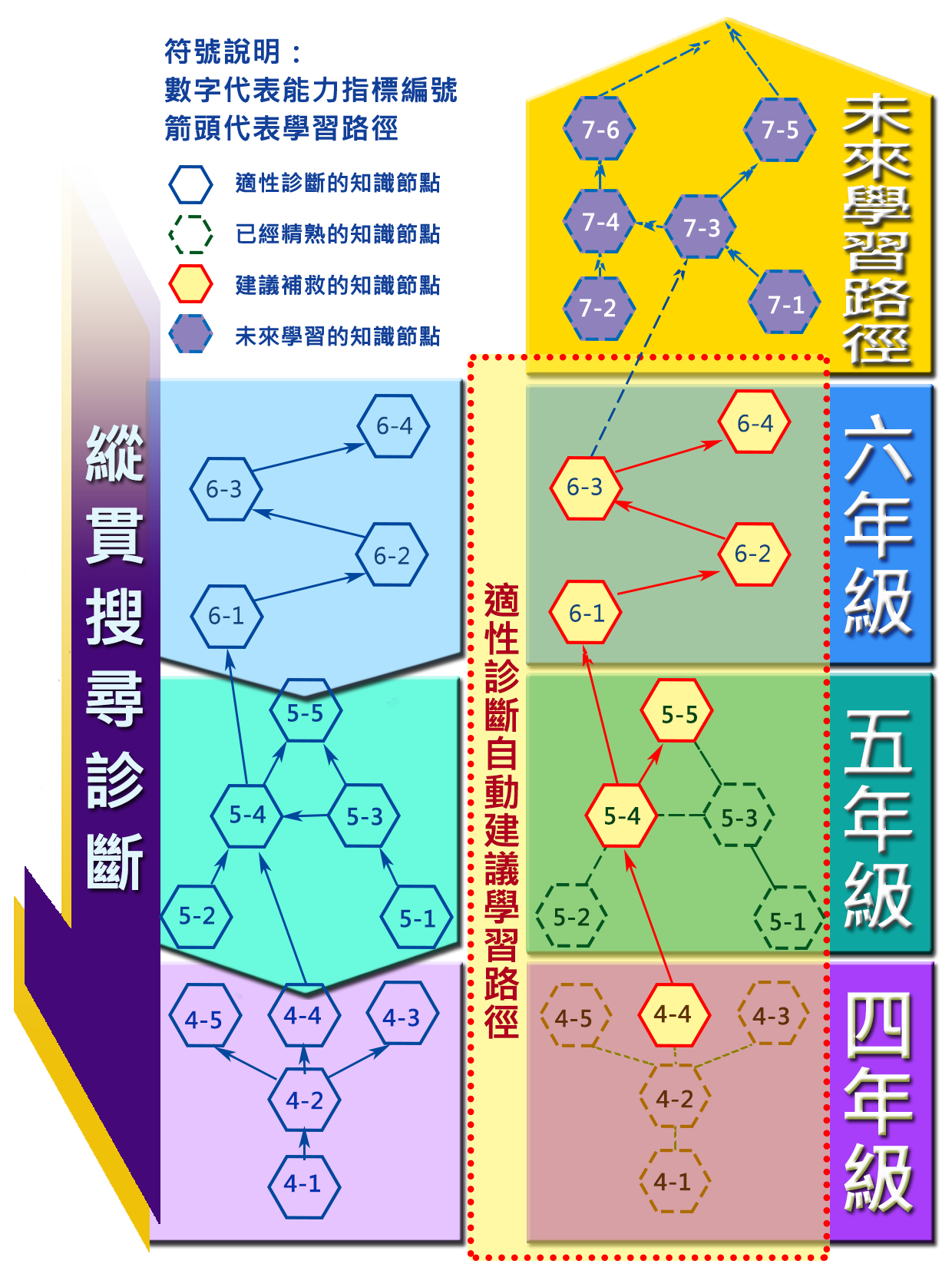 跨年級搜尋弱點智慧型適性診斷系統
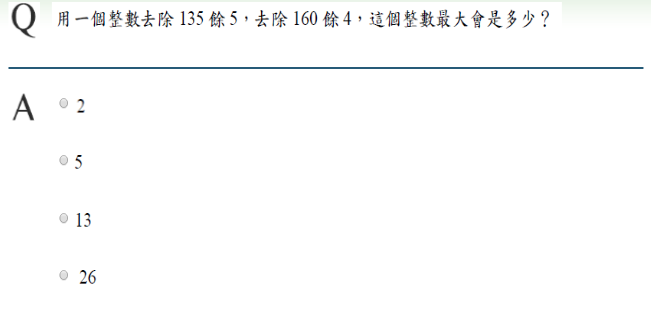 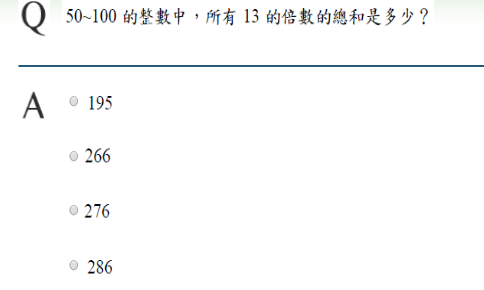 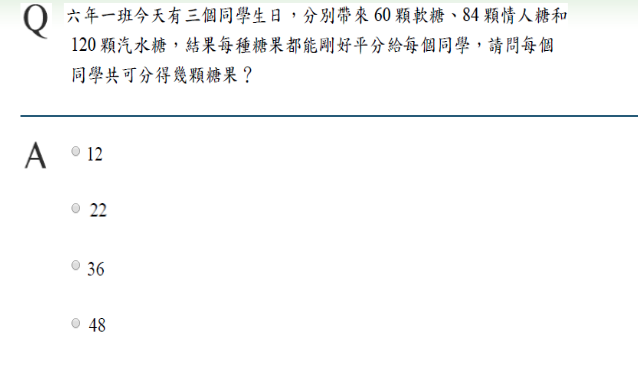 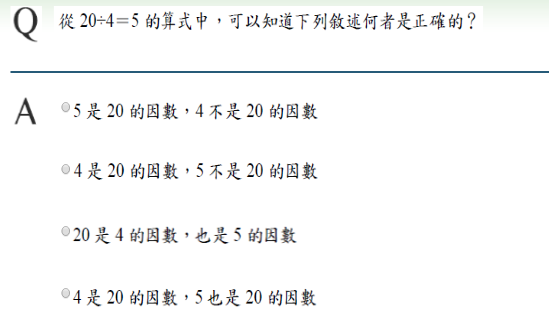 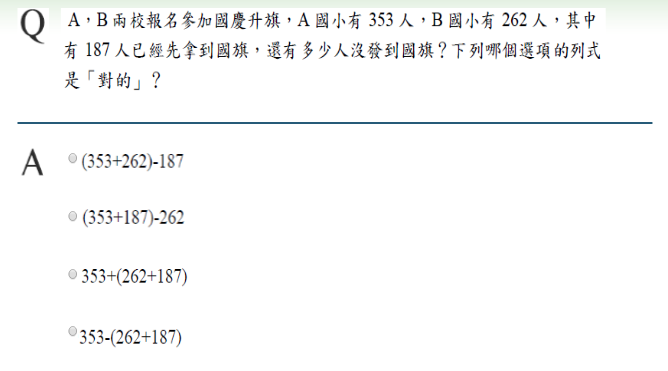 5
[Speaker Notes: 在因材網中數學裡面已經把1到9年級知識節點、子節點都建構完成。
所以，我們可以做到跨年級診斷。

以圖中為例，我們可以根據學生6-4不會概念一直往下診斷其五年級、四年級相關的下位概念。

發現，學生是因為4-4不會，造成5-4不會，造成…(念完)

如果學生概念都學會了，也可以往上自學]
單元診斷測驗
教師-指派任務
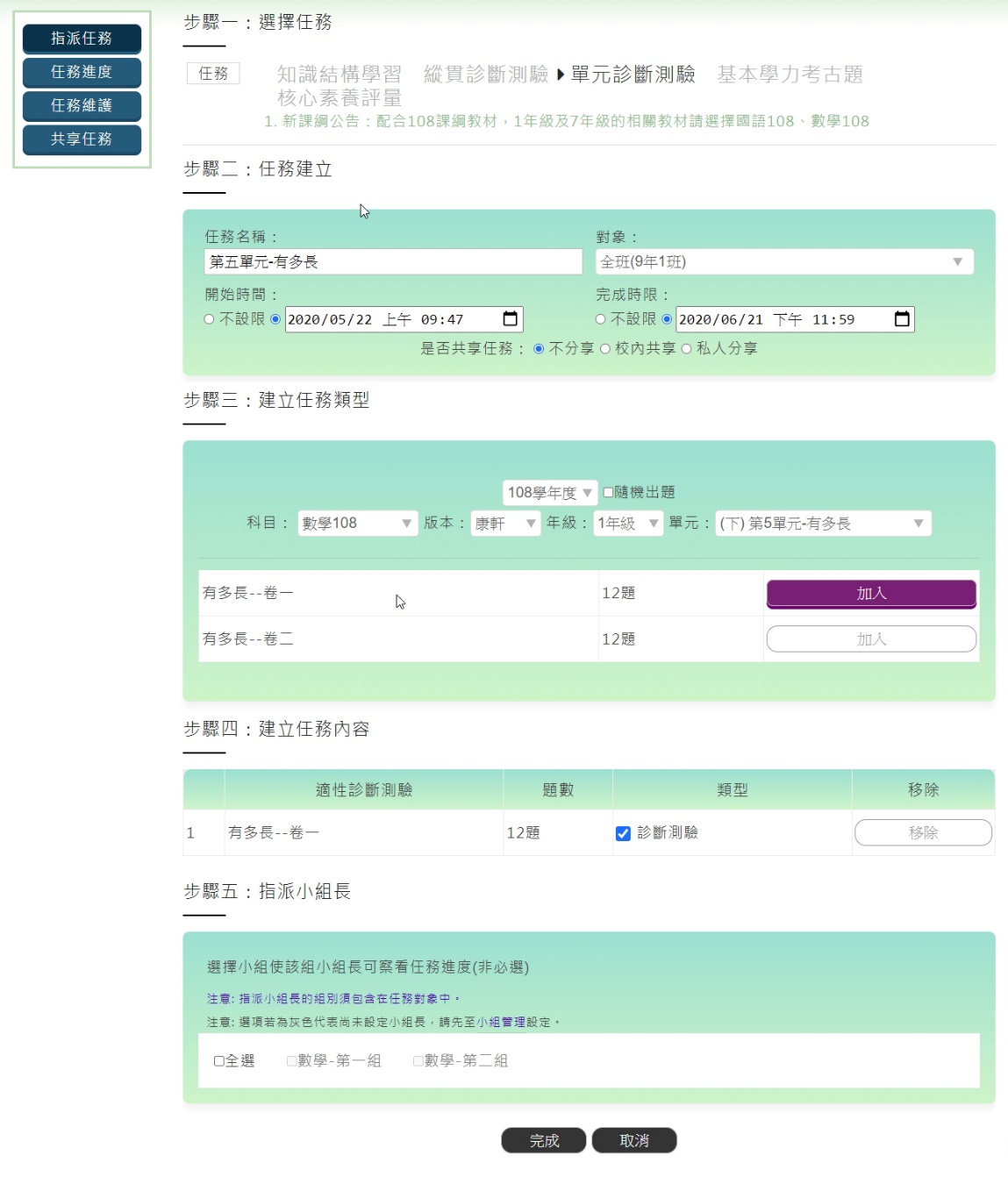 1.選擇任務：單元診斷測驗
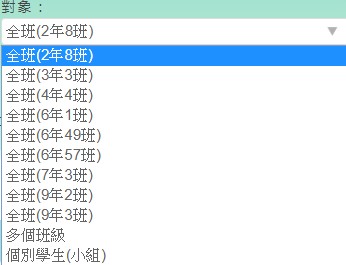 可選擇測驗對象。
[全班、多個班級、個別學生(小組)]
2.建立任務：設定任務的名稱及時間。
可選擇是否共享任務。(不分享、校內分享、私人分享)
3.挑選任務：選擇學年度、科目、版本、年級、單元。
可勾選[隨機出題]。題目順序隨機
4.選擇卷別，點選[加入]。
5.任務內容選擇後，會出現在建立任務內容表格。
若為不需要的測驗，
可點擊[移除]，
便會取消此測驗。
6.指派小組長：選擇是否讓該組小組長可查看任務進度。
7
[Speaker Notes: 當老師教授完某一個單元，即可利用單元診斷測驗，了解學生的學習狀況。]
學生-執行[我的任務]1
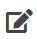 1.選擇任務名稱或是點選任務內容[       ]作答教師指派的測驗。
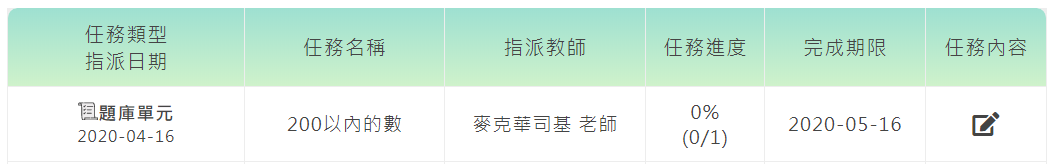 2.點選測驗名稱，進入試題作答。
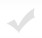 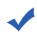 項目完成
項目未完成
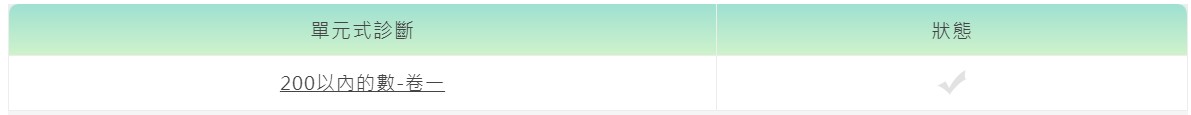 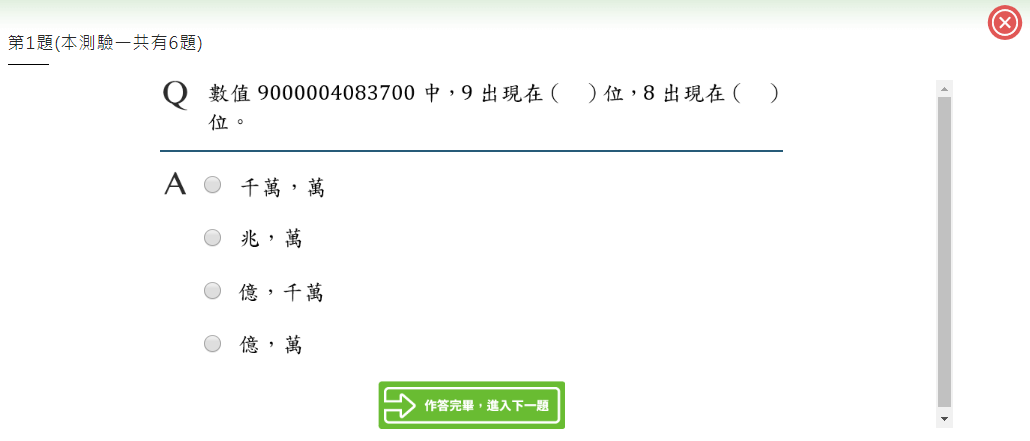 可隨時
中斷測驗。
8
學生-執行[我的任務]2
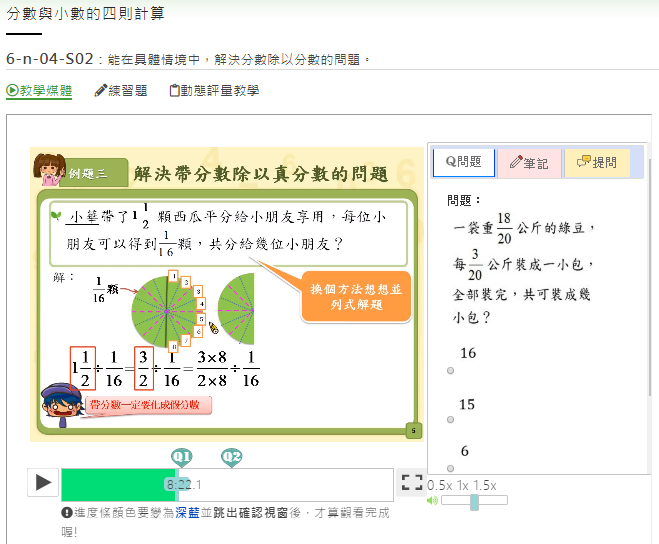 3.測驗完畢，出現診斷報告，依據診斷報告，針對學習弱點進行學習。
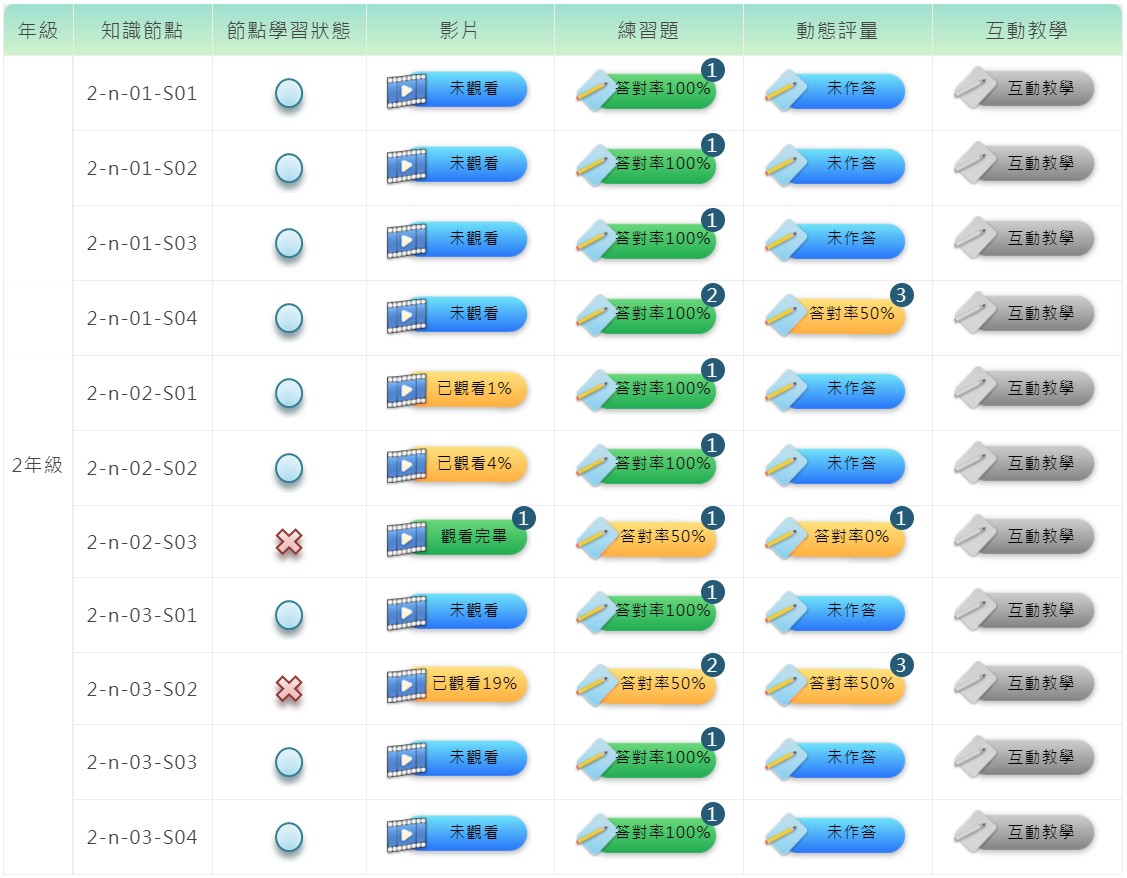 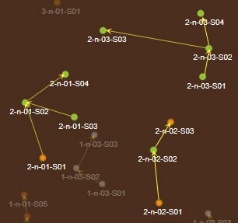 教學影片
點選連結可至知識結構星空圖(學習路徑)
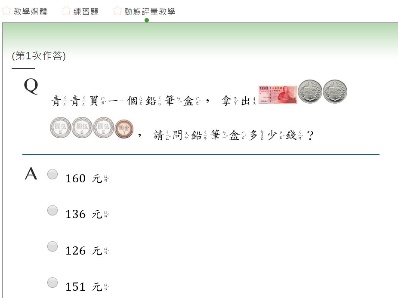 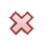 未精熟
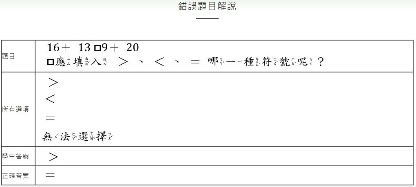 動態評量
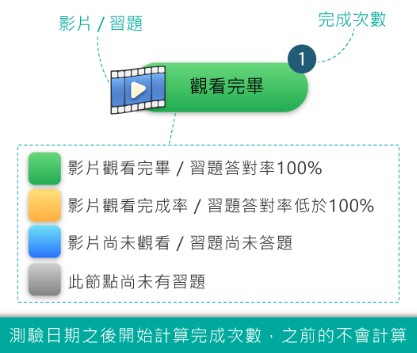 錯誤題目解說
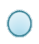 已精熟
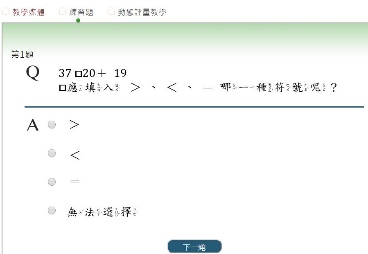 灰底顯示的圖案，表示此節點無此線上教材。
練習題
9
學生-執行[我的任務]3
4. 任務完成時會在任務內容顯示已完成。
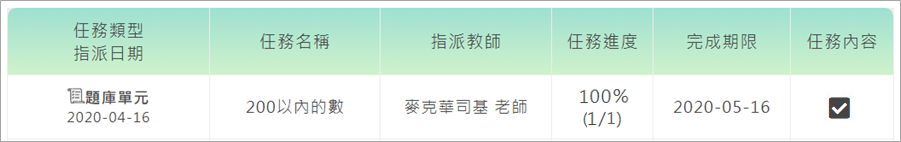 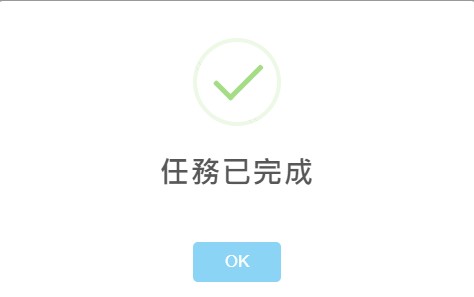 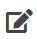 點選[任務名稱] 進入可再度進入任務做診斷。
任務未完成
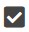 任務完成
10
任務管理>任務進度
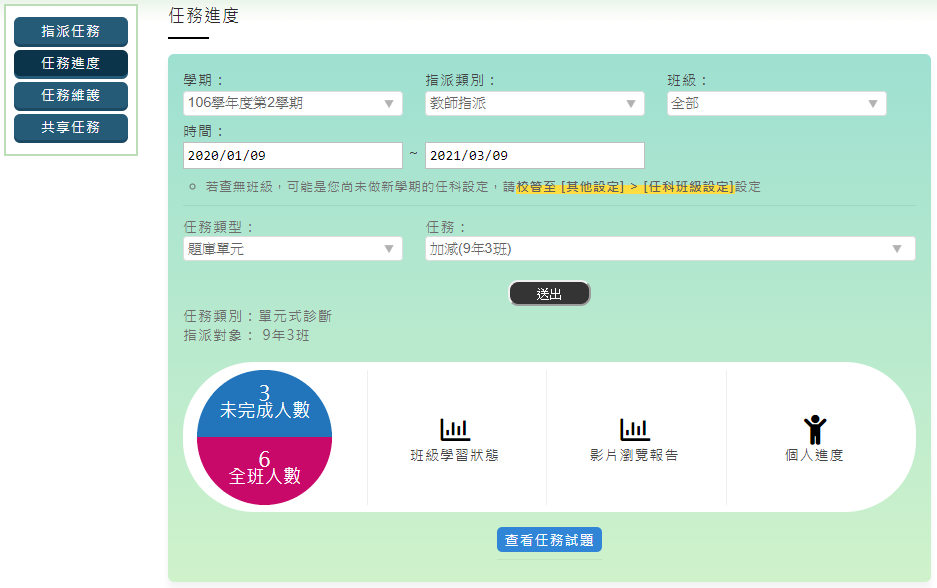 1.選擇欲查看的範圍，點選[送出]按鈕。
2.選擇欲查看的報表
任務資訊
任務完成情形
可查看任務試題
11
任務管理>任務進度>班級學習狀態
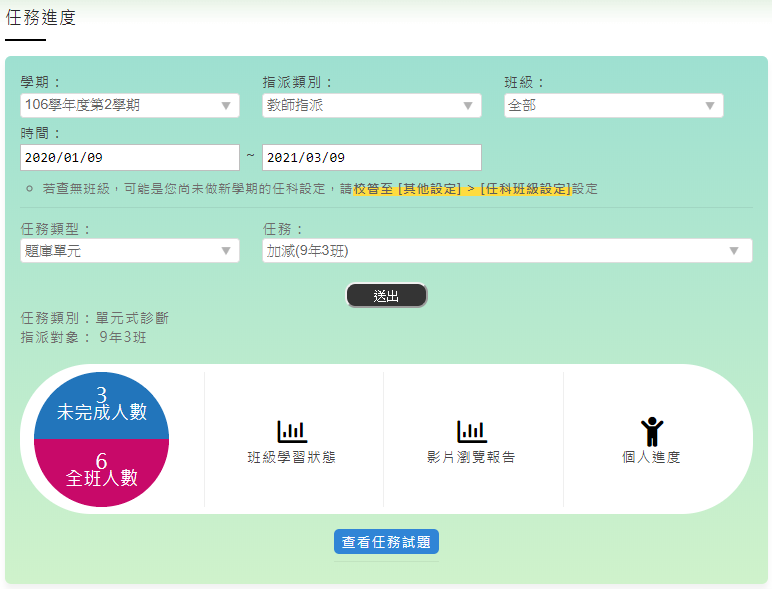 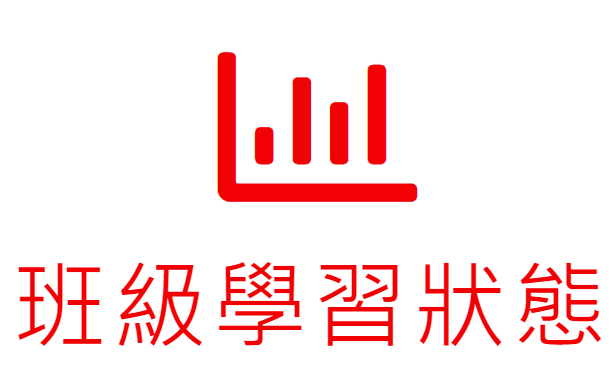 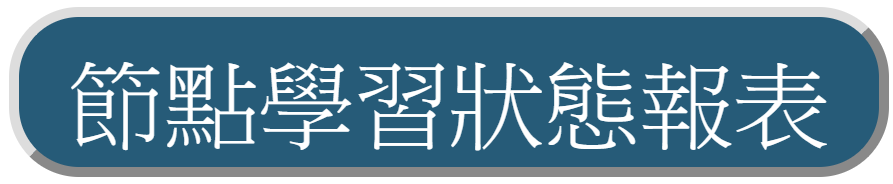 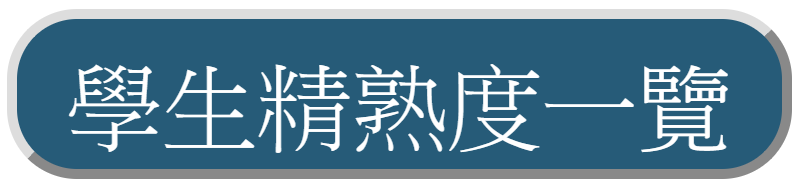 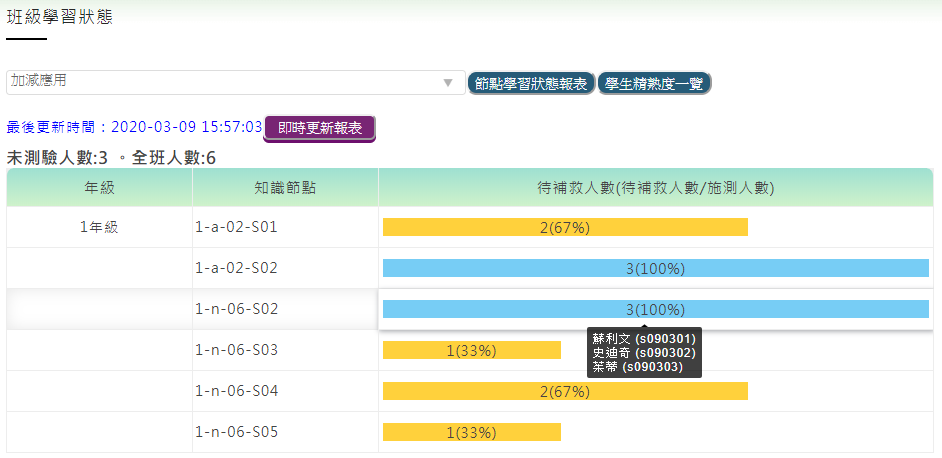 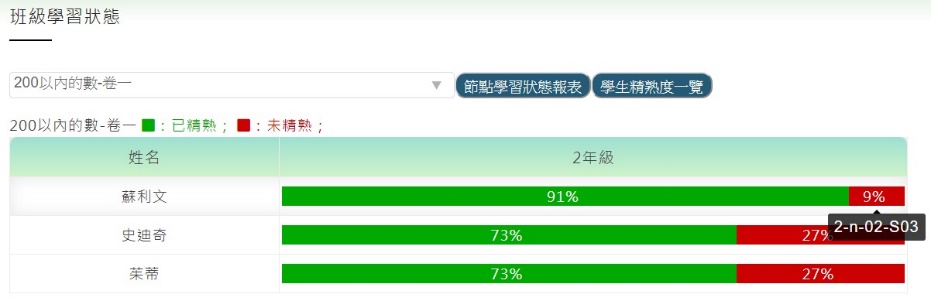 滑鼠移至百分比上，會出現已精熟、未精熟的節點清單。
滑鼠移至待補救人數百分比上，會出現未精熟的人數名單。
(姓名-帳號)
12
任務管理>任務進度>影片瀏覽報告
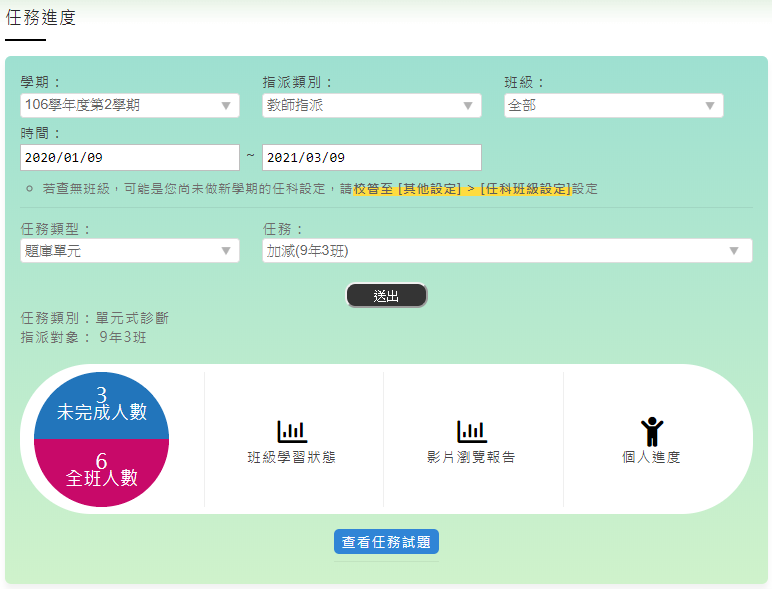 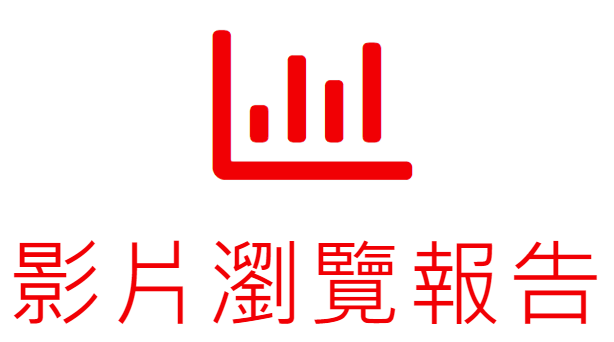 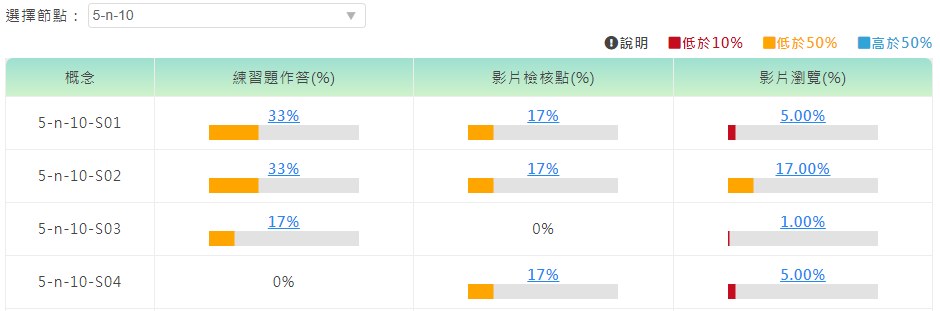 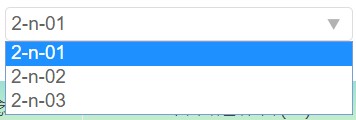 點擊長條，會出現相關報表
可下拉選擇本次測驗節點。
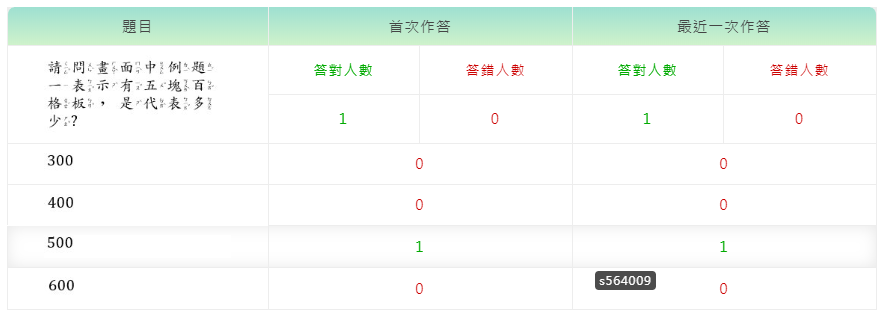 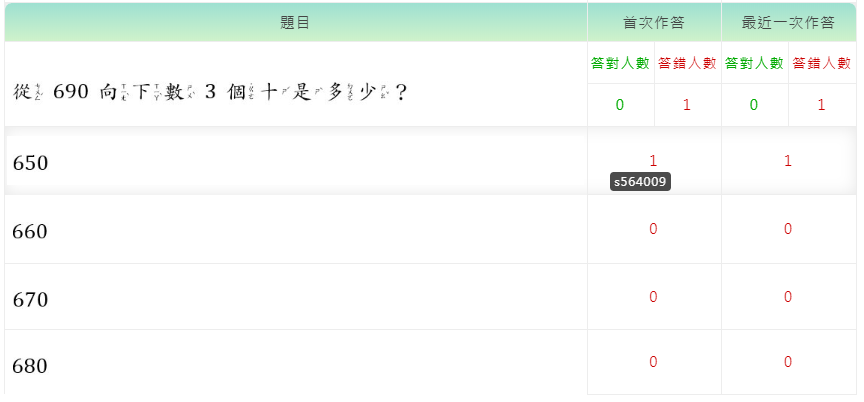 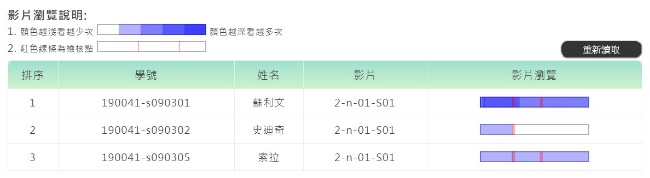 滑鼠移到選項的數字，會出現選擇此選項的學生名字
13
任務管理>任務進度>個人進度
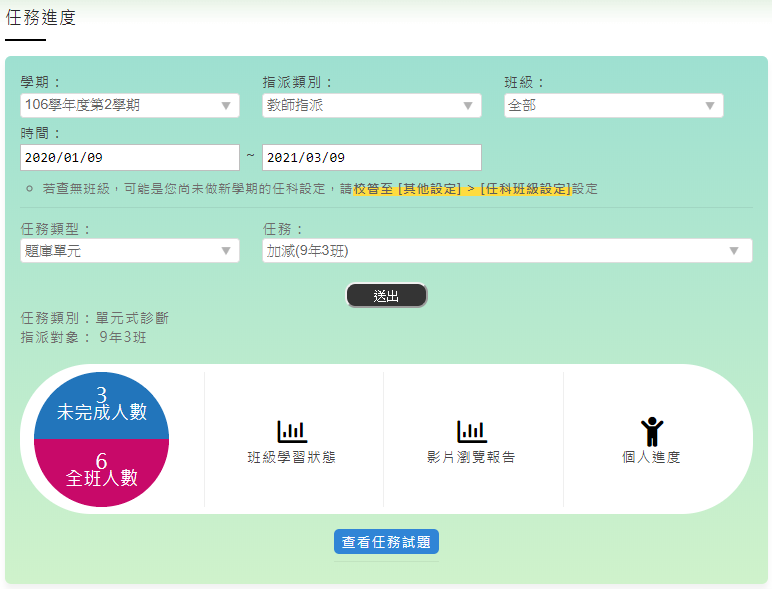 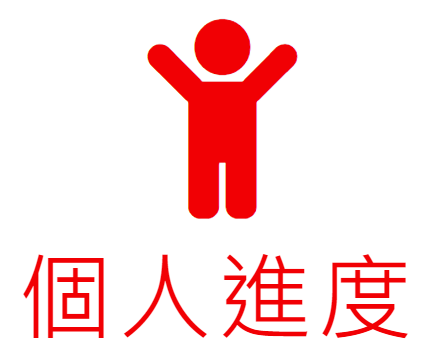 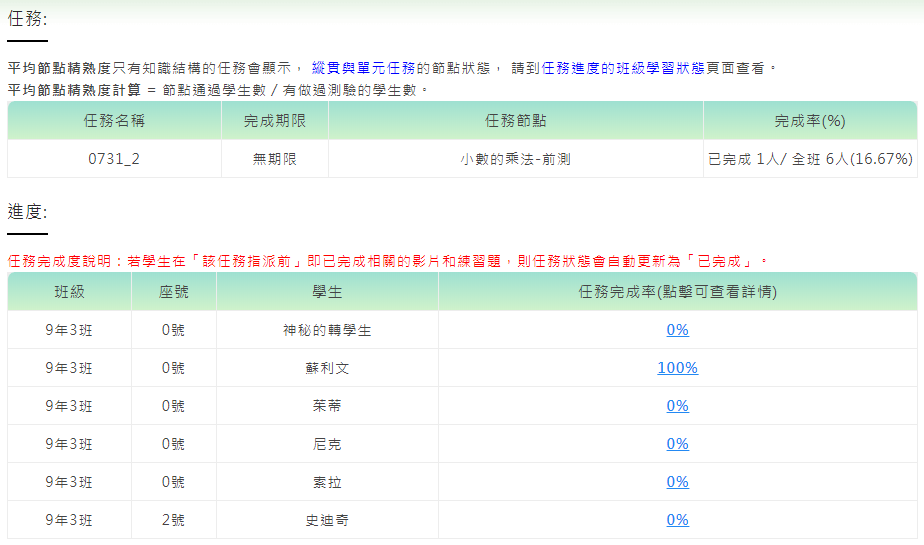 任務資訊
個別學生的任務完成度
14
組卷模組功能
任務管理>組卷模組1
組卷模組：讓教師使用因材網的題庫建置自己的試卷，組好的卷儲存在教師帳號，上鎖後可在[單元診斷]看到及派送組好的卷。
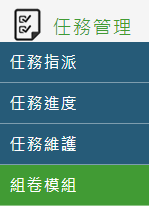 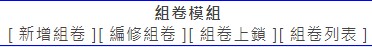 1. 點選[新增組卷]。
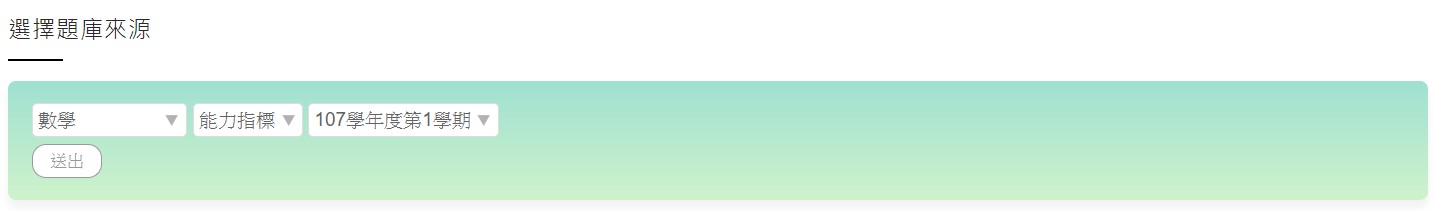 2. 選擇科目、版本及學年度，點選[送出] 。
*重複點選步驟3及步驟6，依據能力指標及子技能挑選試題。
3. 選擇年級、單元、能力指標及子技能，點選[挑選試題] 。
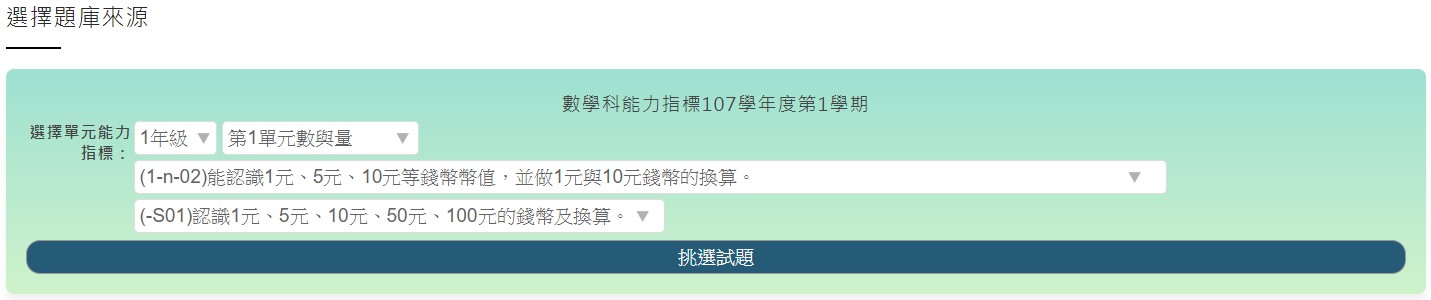 4. 選擇處存試卷之學期、版本、科目、年級及單元。
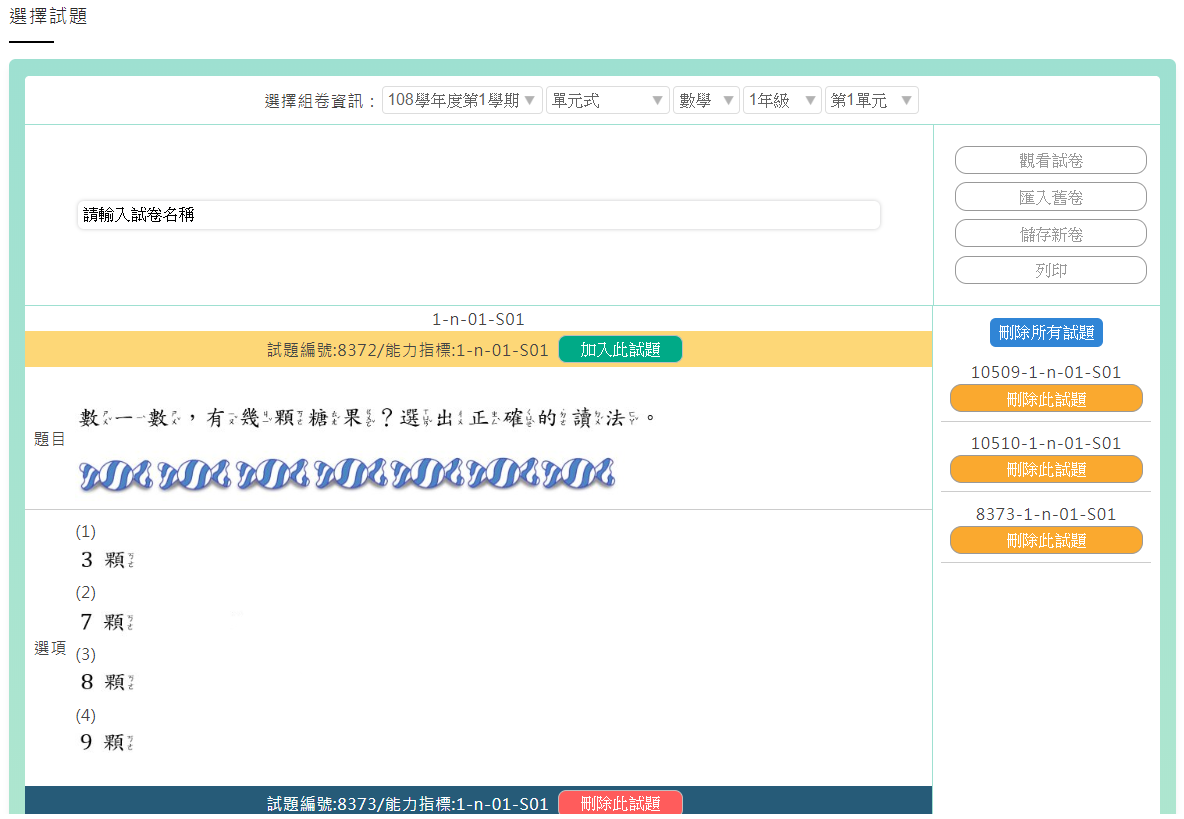 7.確認試題後，點選[儲存新卷]。
*選擇組卷資訊：為試卷儲存的位置。
5.輸入試卷名稱 。
6.觀看題目後，點選[加入此試題]。
*若為不需要的試題，可點擊[刪除此試題]，便會刪除。
16
任務管理>組卷模組2
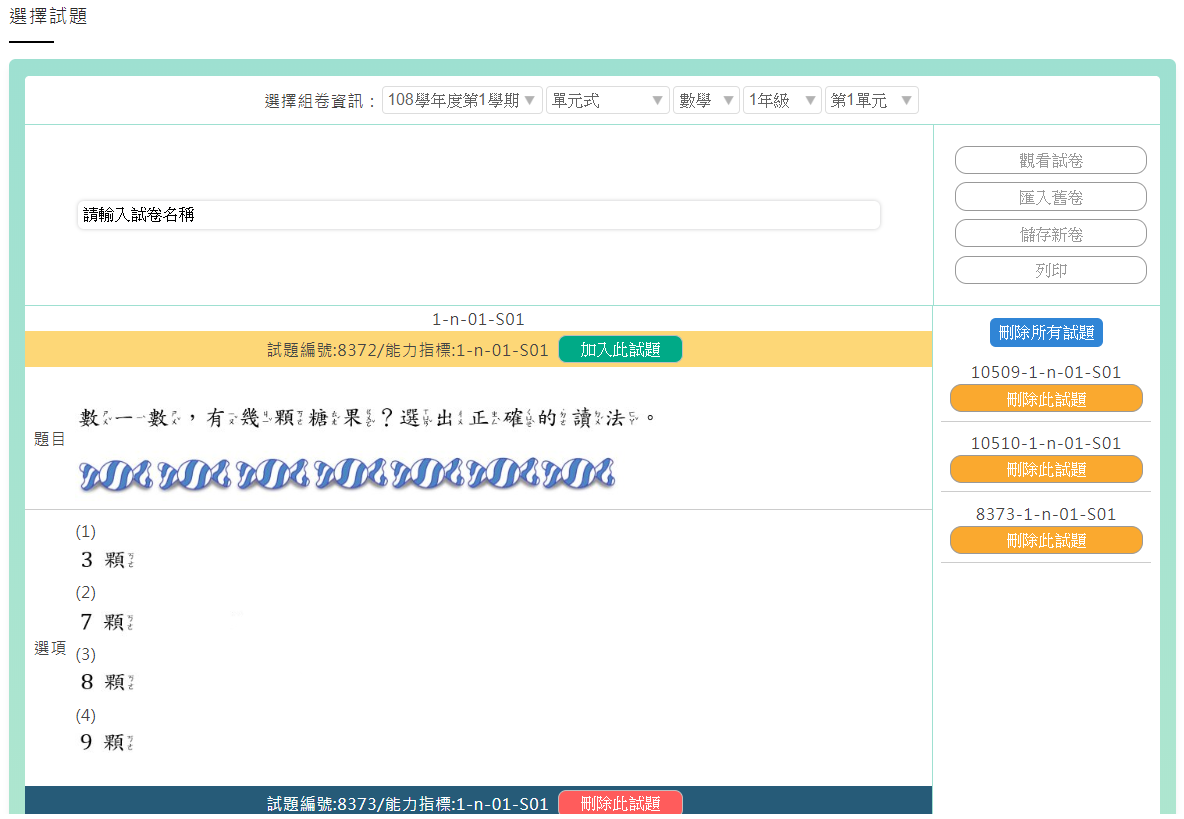 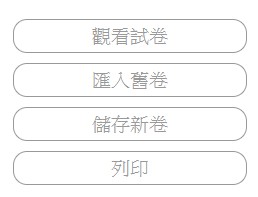 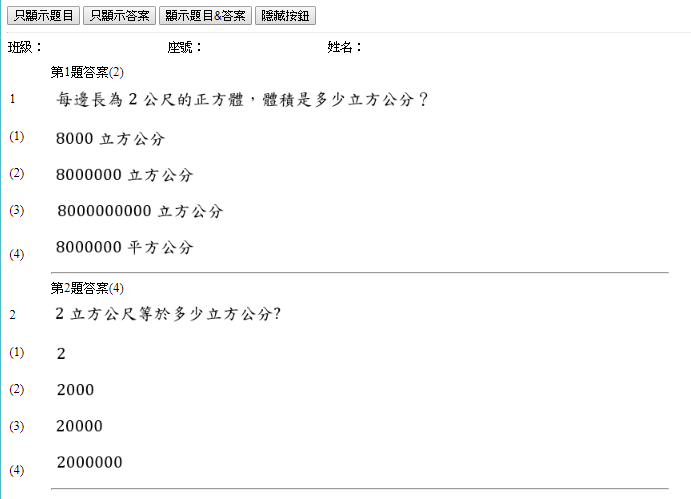 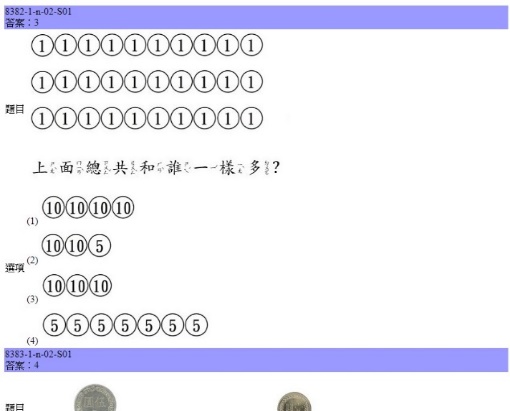 點選[列印]，會跳出網頁顯示挑選的全部試題。
教師挑選完試題後，可點選[觀看試卷]，會跳出網頁顯示挑選的全部試題。
*可點選[只顯示題目]、 [只顯示答案] 、 [顯示題目&答案]及[隱藏按鈕] 。
17
任務管理>組卷模組>新增組卷>匯入舊卷(未上鎖)
教師可匯入舊卷，作新增、刪除試題或修改試卷名稱、儲存位置。
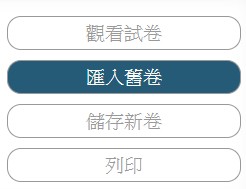 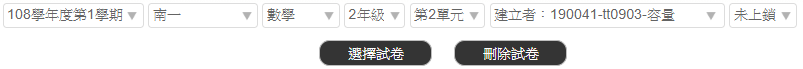 2. 選擇學年度、版本、科目、年級、單元及試卷名稱，點選[選擇試卷]。
*未上鎖：可以刪除試卷及編修試卷。
1. 點選[匯入舊卷]。
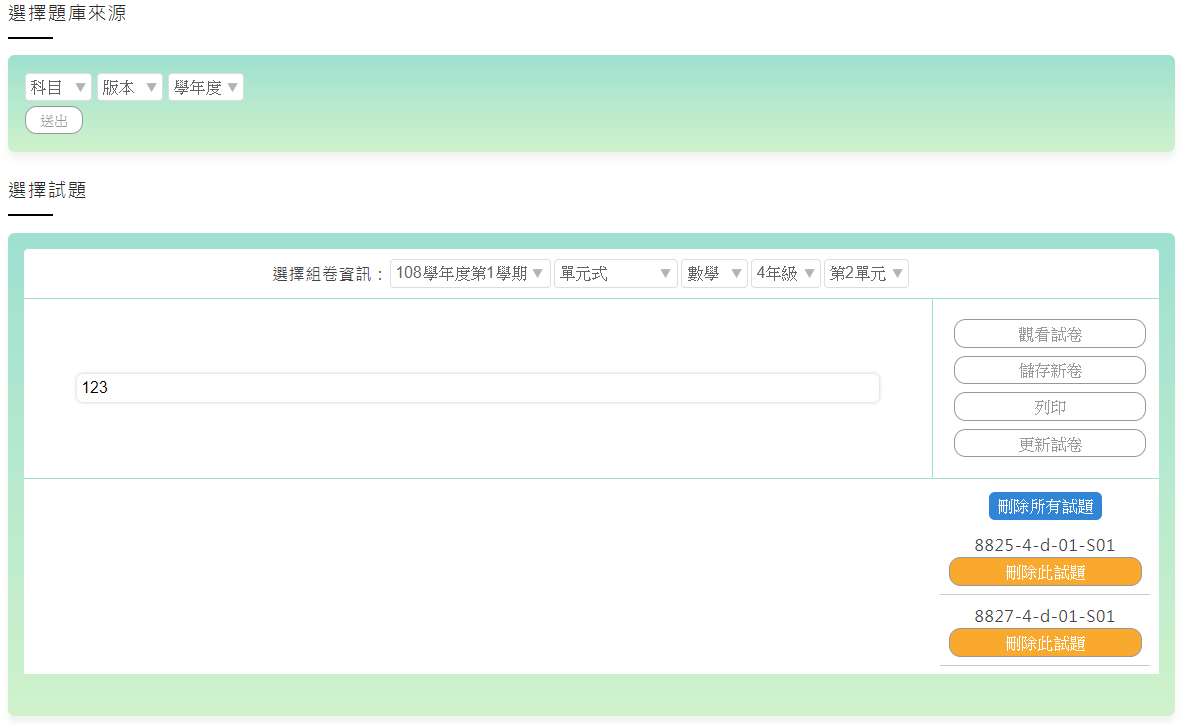 4. 再點選[儲存新卷]，即完成新試卷的建立。
3. 匯入舊卷後，教師可以新增或刪除試題或修改試卷名稱、儲存位置。
5. 點選[更新試卷]，即完成編修。
18
任務管理>組卷模組>新增組卷>匯入舊卷(已上鎖)
教師可匯入舊卷，作新增、刪除試題或修改試卷名稱、儲存位置。
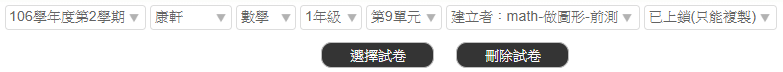 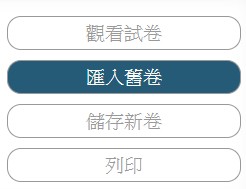 2. 選擇學年度、版本、科目、年級、單元及試卷名稱，點選[選擇試卷]。
*已上鎖(只能複製)：不可以刪除試卷，僅能匯入。
1. 點選[匯入舊卷]。
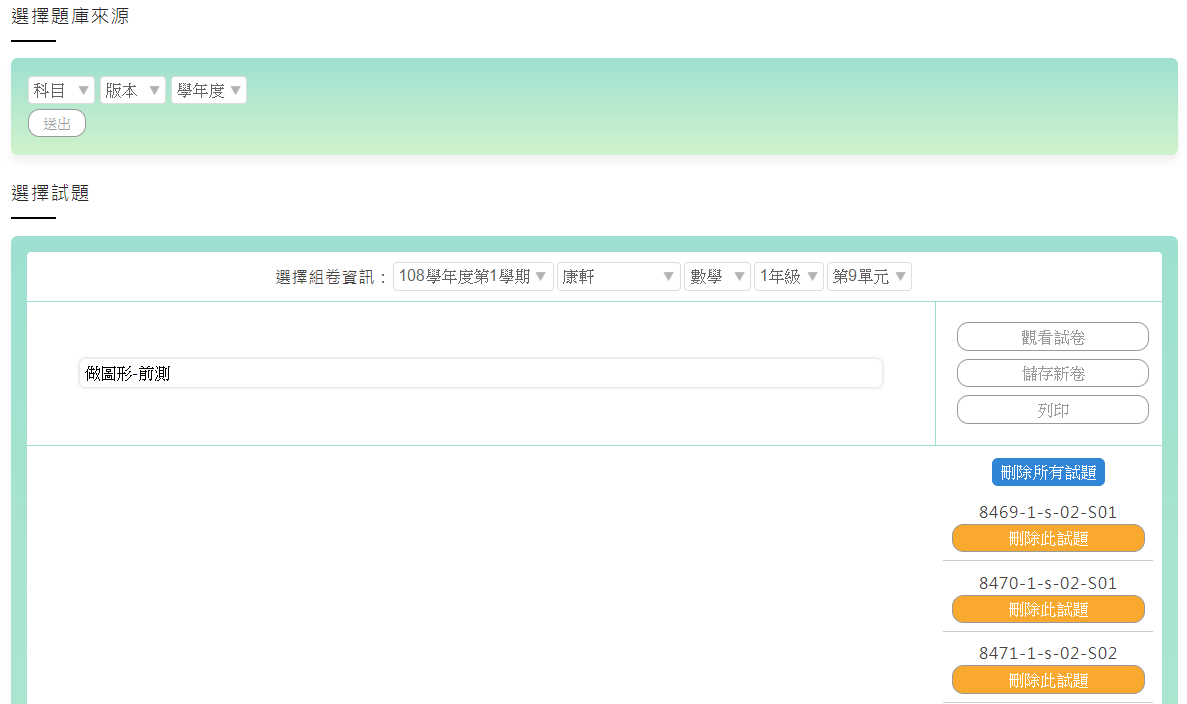 4. 再點選[儲存新卷]，即完成新試卷的建立。
3. 匯入舊卷後，教師可以新增或刪除試題或修改試卷名稱、儲存位置。
19
任務管理>組卷模組>編修試卷(未上鎖)
教師可作新增、刪除試題或修改試卷名稱、儲存位置。
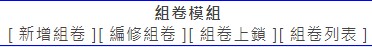 1. 點選[編修組卷]。
2. 選擇學年度、版本、科目、年級、單元及試卷名稱，點選[選擇試卷]。
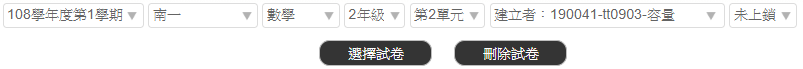 *未上鎖：可以刪除試卷及編修試卷。
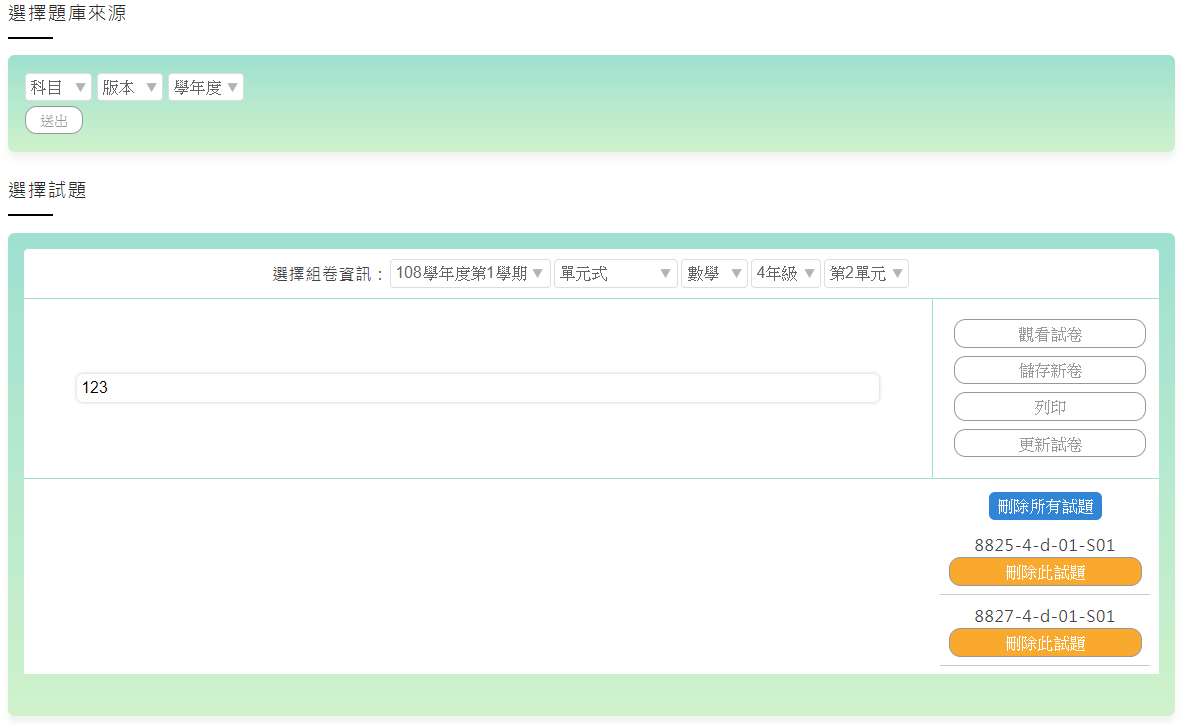 4. 再點選[儲存新卷]，即完成新試卷的建立。
3. 匯入舊卷後，教師可以新增或刪除試題或修改試卷名稱、儲存位置。
5. 點選[更新試卷]，即完成編修。
20
任務管理>組卷模組>編修試卷(未上鎖)
教師可匯入舊卷，作新增、刪除試題或修改試卷名稱、儲存位置。
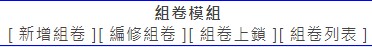 1. 點選[編修組卷]。
2. 選擇學年度、版本、科目、年級、單元及試卷名稱，點選[選擇試卷]。
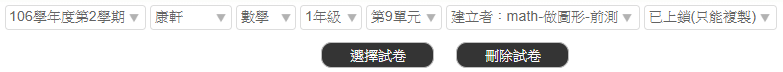 *已上鎖(只能複製)：不可以刪除試卷，僅能匯入。
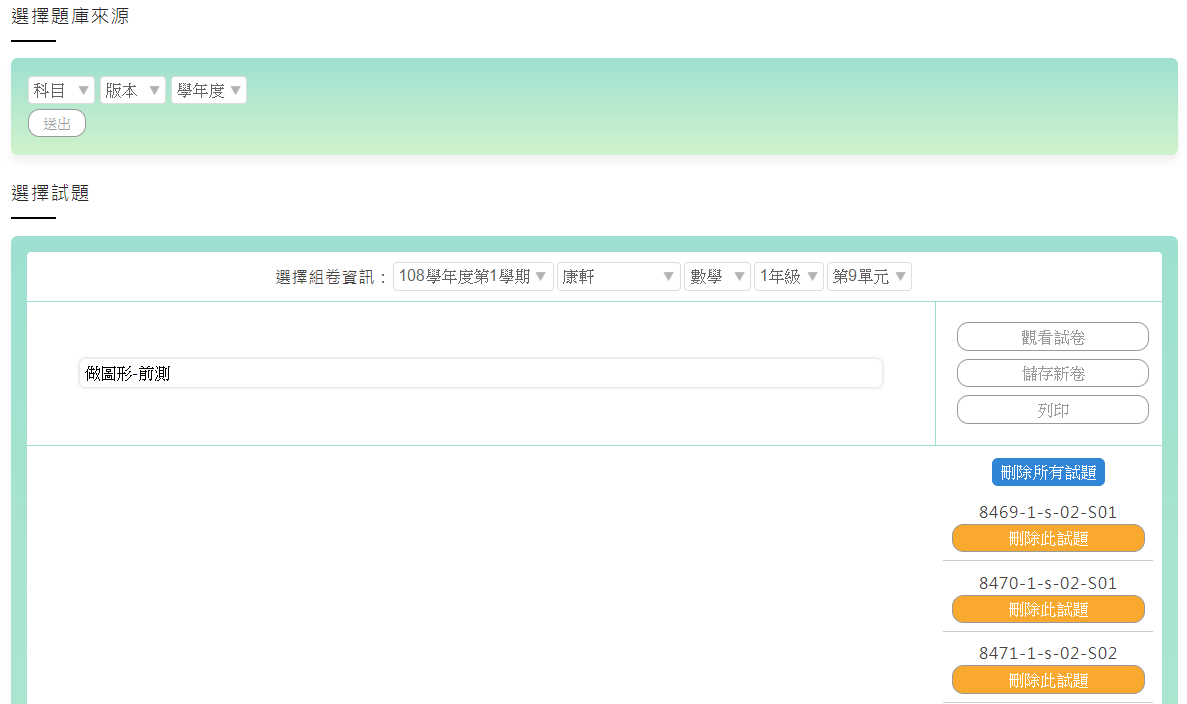 4. 再點選[儲存新卷]，即完成新試卷的建立。
3. 匯入舊卷後，教師可以新增或刪除試題或修改試卷名稱、儲存位置。
21
任務管理>組卷模組>組卷上鎖
教師需要將試卷上鎖後，才可以作指派任務。
*上鎖前請再次確認試卷內容，上鎖後不能解鎖也不能作刪除。
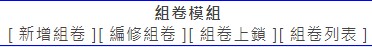 1. 點選[組卷上鎖]。
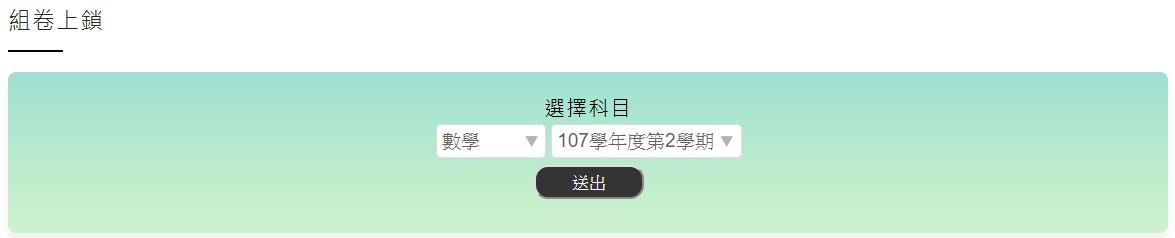 2.選擇科目、學年度，點選[送出]。
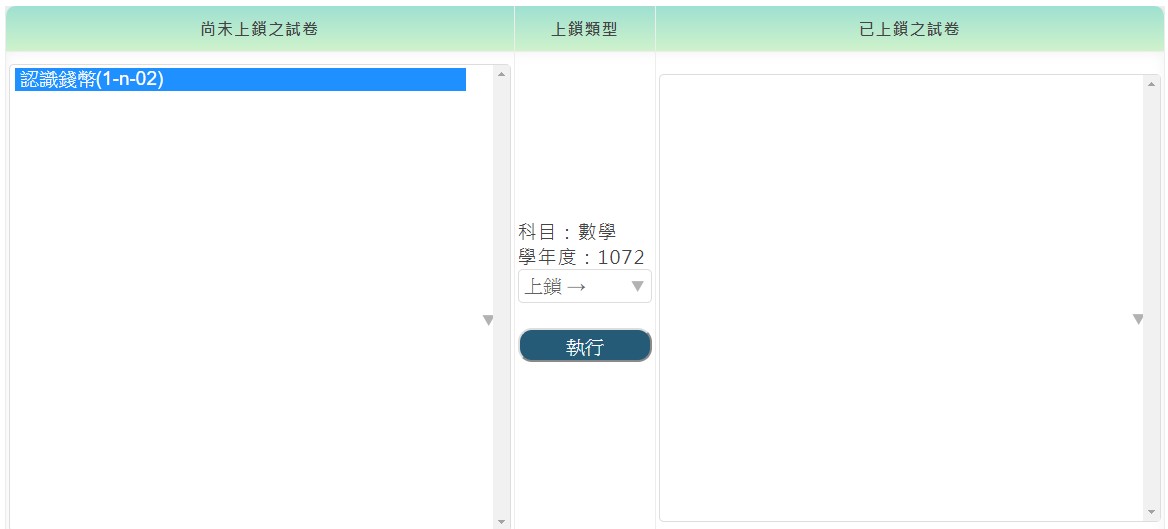 3.選擇要上鎖之試卷，點選[執行]。
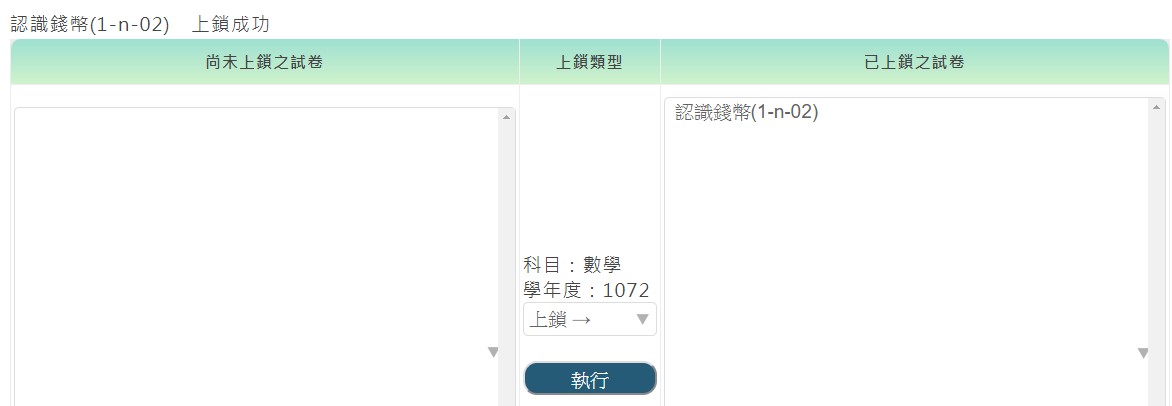 4.顯示[上鎖成功]。
22
任務管理>組卷模組>組卷列表
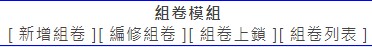 1. 點選[組卷列表]。
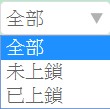 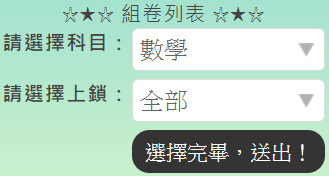 2.選擇科目，點選[送出]。
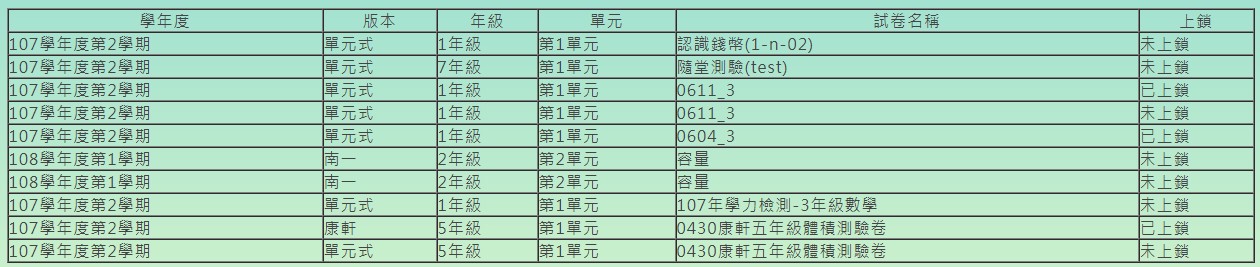 *可查看組過所有考卷的存放位置及上鎖情況。
23
縱貫診斷測驗
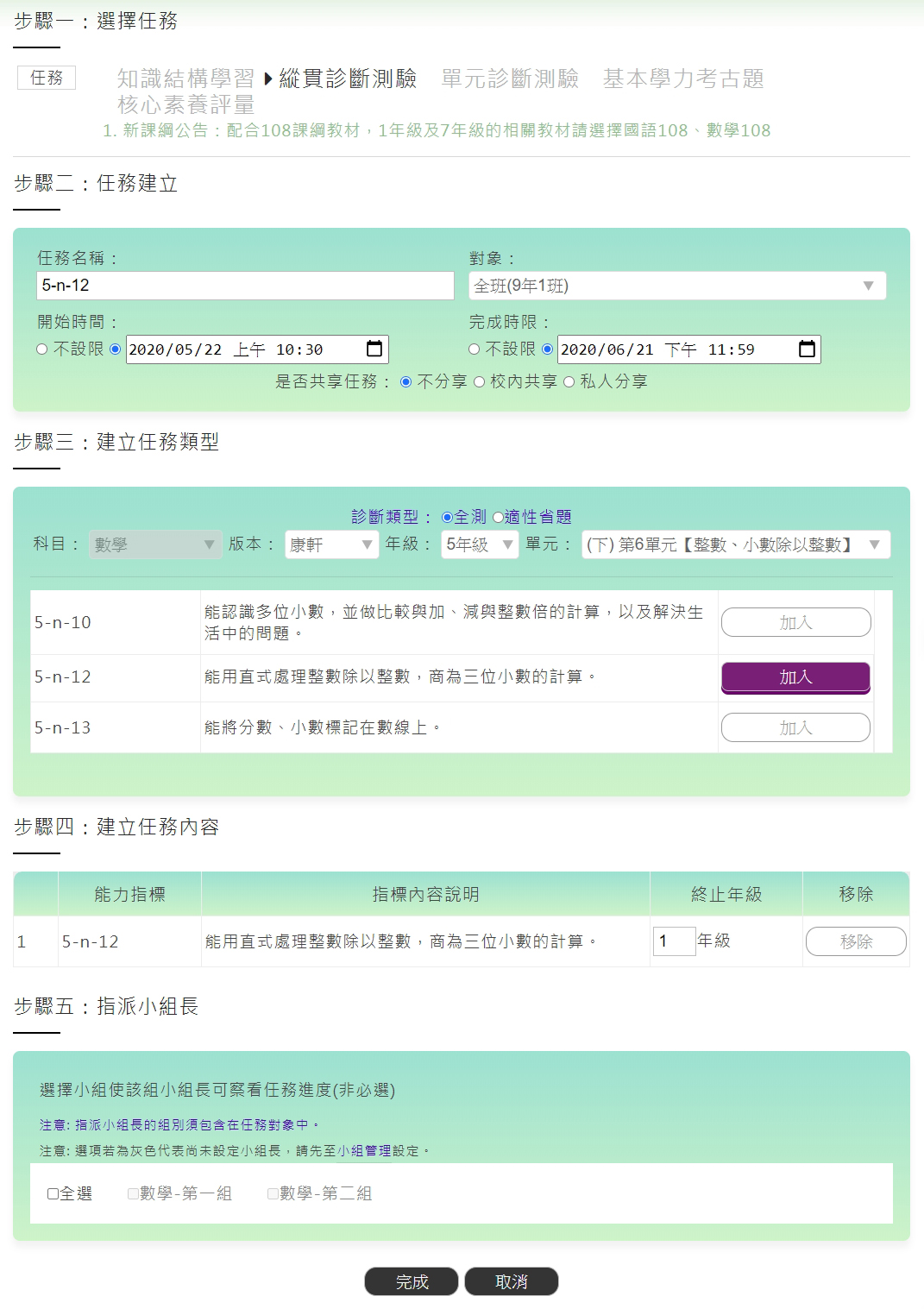 教師-指派任務
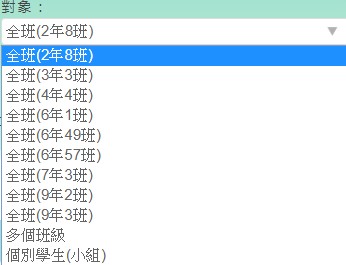 1.選擇任務：縱貫診斷測驗
可選擇測驗對象。
[全班、多個班級、個別學生(小組)]
2.建立任務：設定任務的名稱及時間。
可選擇是否共享任務。(不分享、校內分享、私人分享)
3.建立任務類型
診斷類型：全測、適性省題 
挑選任務：版本、科目、冊別、單元。
4. 選擇要測驗的節點，點選[加入]。
若為不需要的測驗，
可點擊[移除]，
便會取消此測驗。
5.任務內容選擇後，會出現在建立任務內容表格。
終止年級：依據知識結構向下搜尋相關概念的終止年級。
6.指派小組長：選擇是否讓該組小組長可查看任務進度。
25
[Speaker Notes: 當老師教授完某一個單元，即可利用單元診斷測驗，了解學生的學習狀況。]
學生-執行[我的任務]1
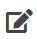 1.選擇任務名稱或是點選任務內容[   ]作答教師指派的測驗。
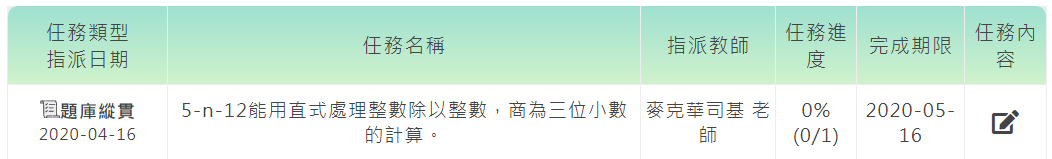 2.點選開始測驗，進入試題作答。
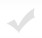 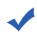 項目完成
項目未完成
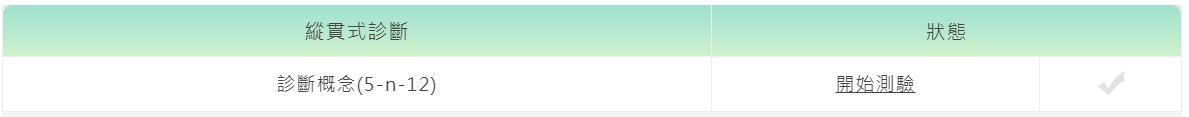 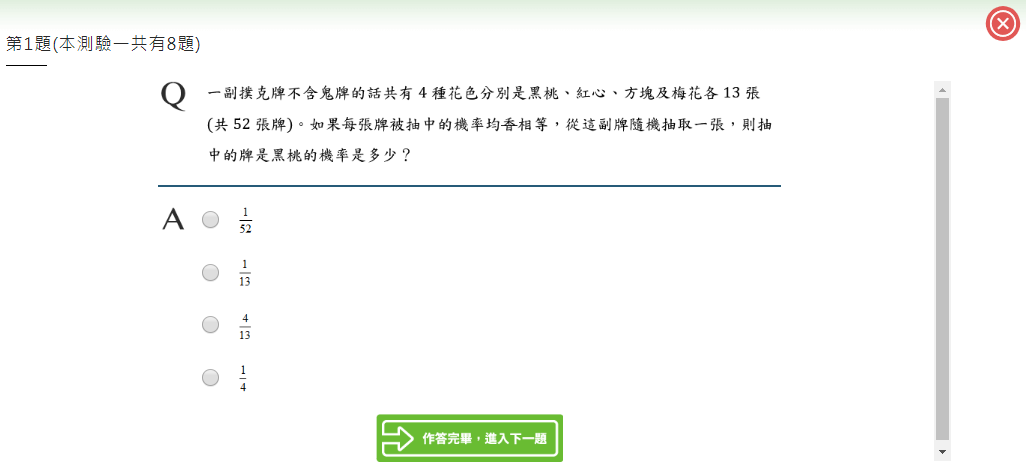 可隨時
中斷測驗。
26
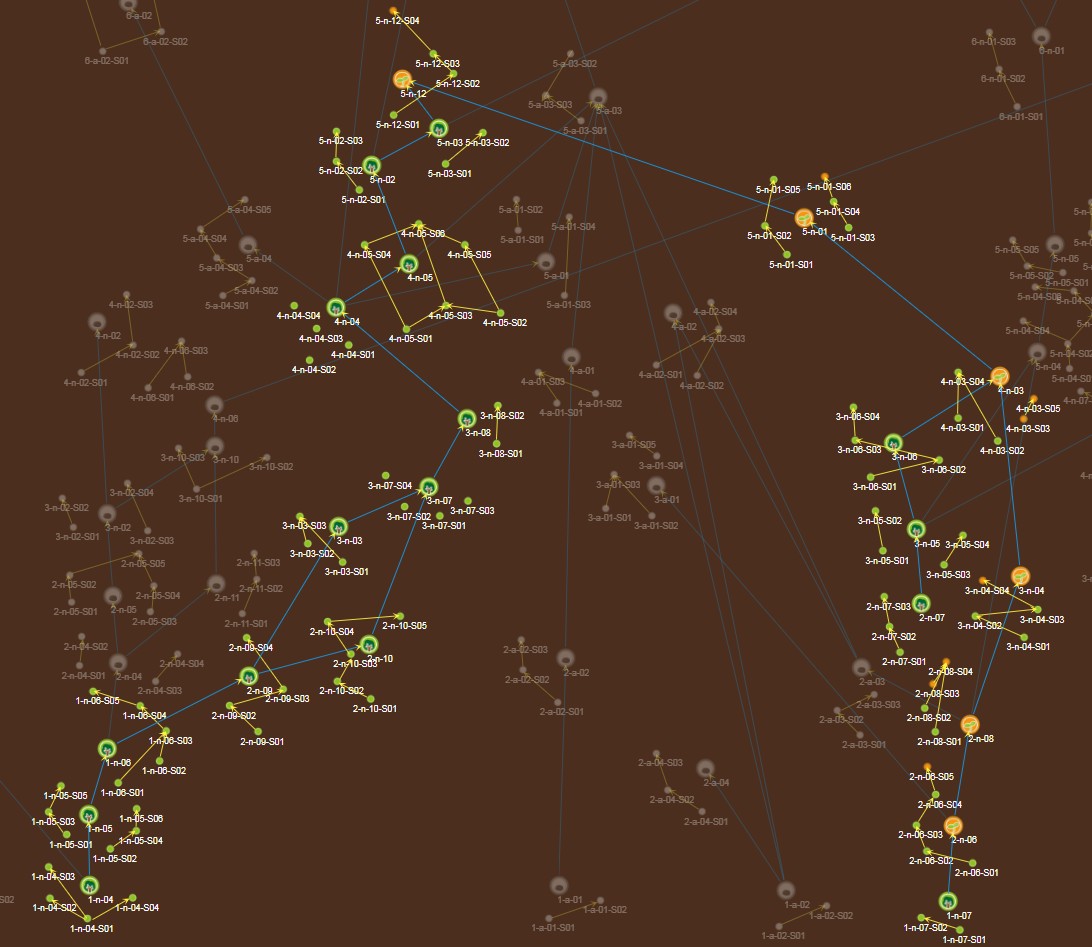 5-n-12能用直式處理整數除以整數，商為三位小數的計算。
5-n-12
5-n-01
4-n-03能熟練較大位數的乘除直式計算。
4-n-03
3-n-04
2-n-08
2-n-06 能理解乘法的意義，使用×、＝做橫式紀錄與直式紀錄，並解決生活中的問題。
2-n-06
1-n-07 能進行2個一數、5個一數、10個一數等活動。
1-n-07
27
[Speaker Notes: 這是某一位學生的跨年級診斷結果
綠色代表精熟的指標，黃色是沒有達到全部精熟的節點
可以發現五年級的小朋友，左邊一整系列知識沒有問題，
但是右邊這一系列，在2年級出現了一些問題，問題沒解決，一直累積到五年級來
可以幫助老師找出學生問題的根源，讓老師可以更有效率的針對問題施行教學。]
學生-執行[我的任務]2
3.測驗完畢，出現診斷報告，依據診斷報告，針對學習弱點進行學習。
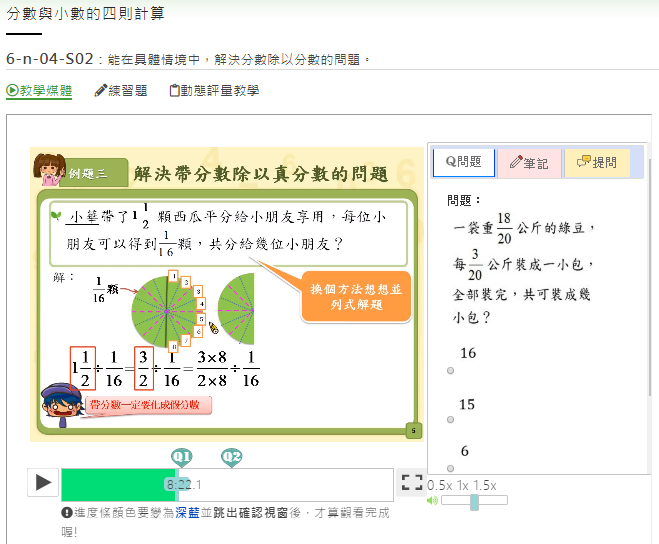 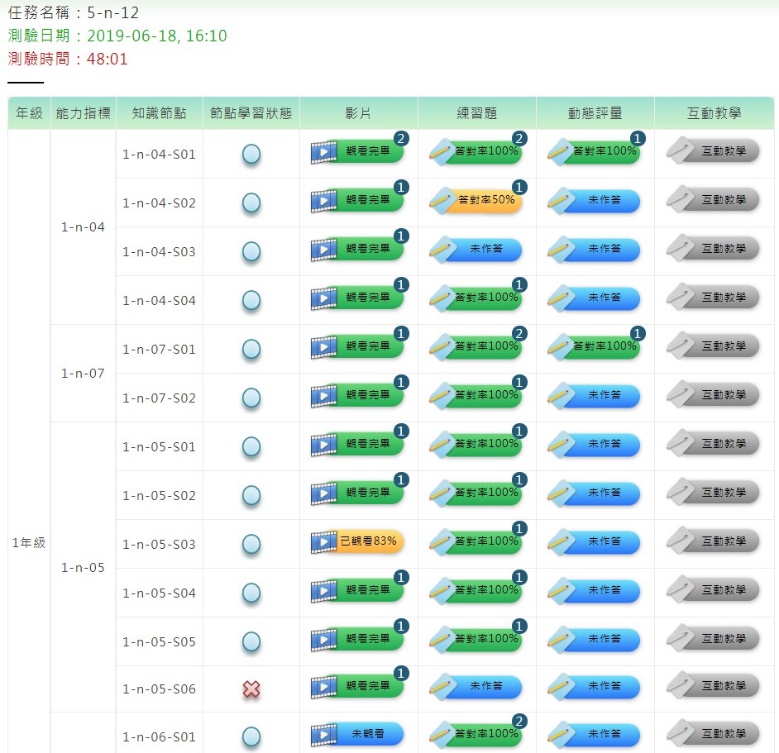 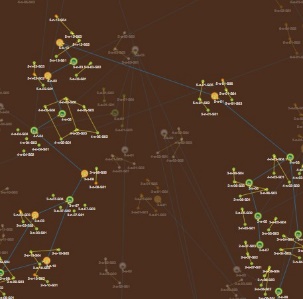 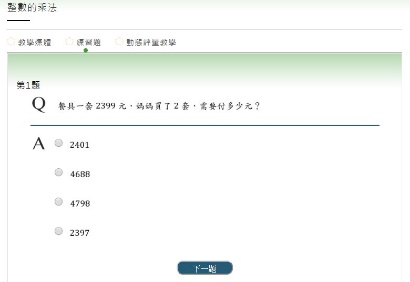 教學影片
練習題
點選連結可至知識結構星空圖(會呈現本次測驗學習路徑)
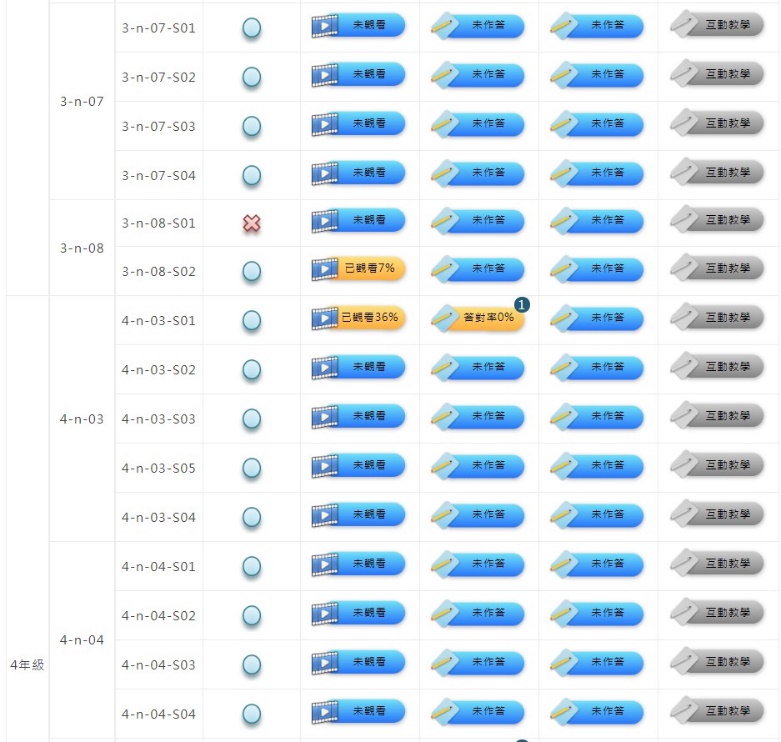 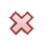 未精熟
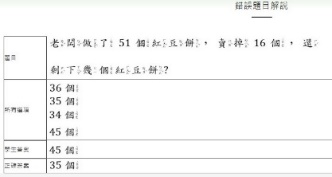 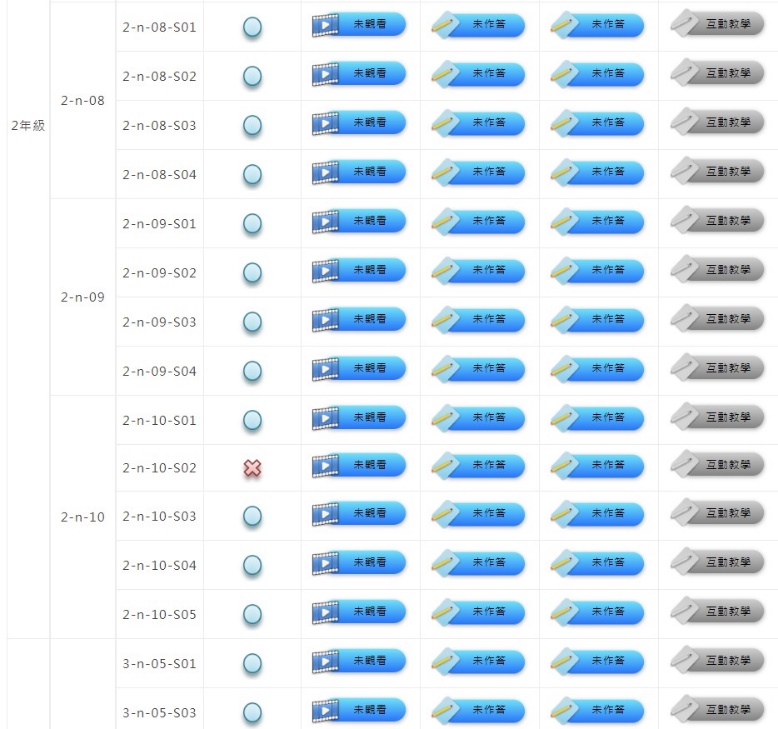 錯誤題目解說
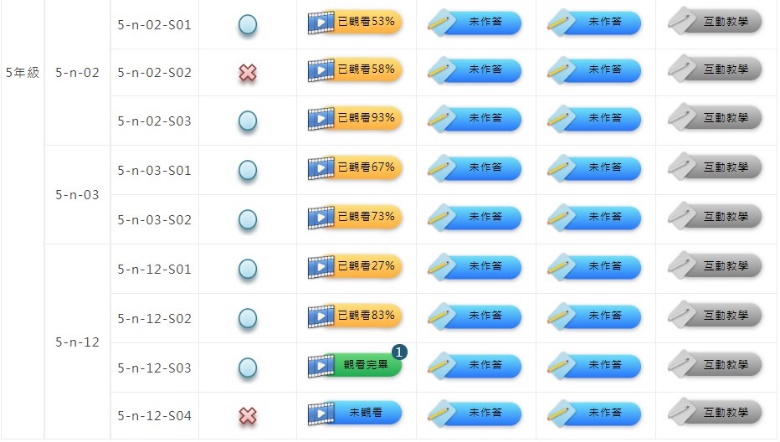 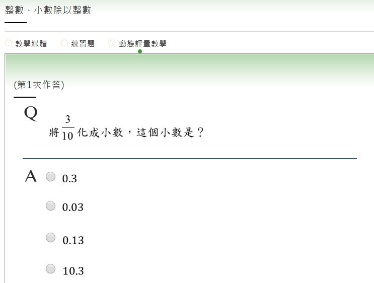 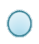 已精熟
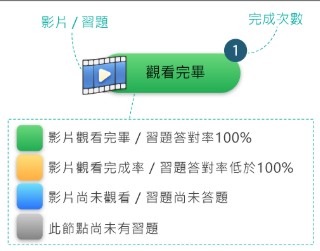 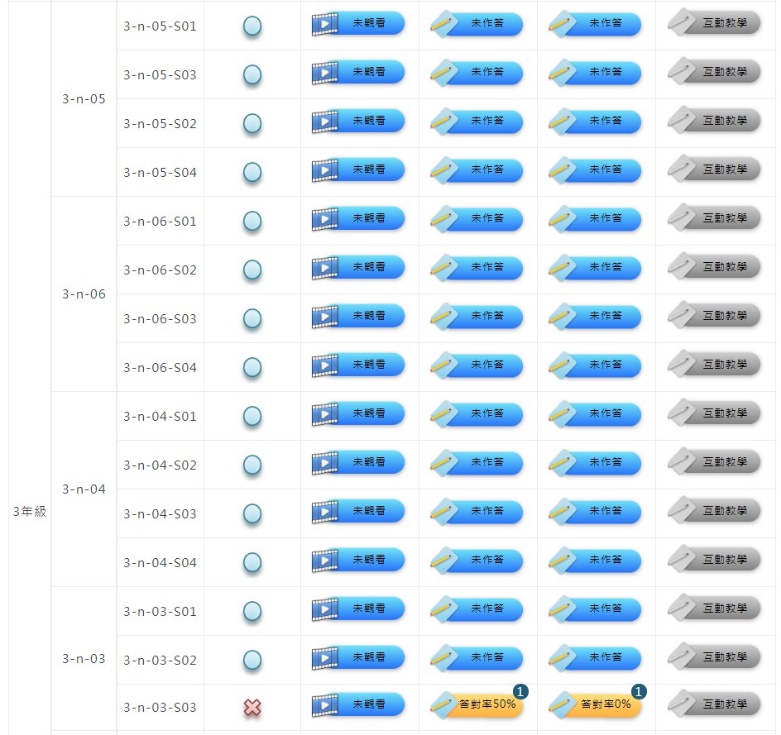 灰底顯示的圖案，表示此節點無此線上教材。
28
[Speaker Notes: 這是診斷後產出跨年級的診斷報告，找出問題的根源。

老師可以針對個別學生明確的概念施行補救教學，
學生也可以自行透過旁邊的影片、練習題自學。]
學生-執行[我的任務]3
4. 任務完成時會在任務內容顯示已完成。
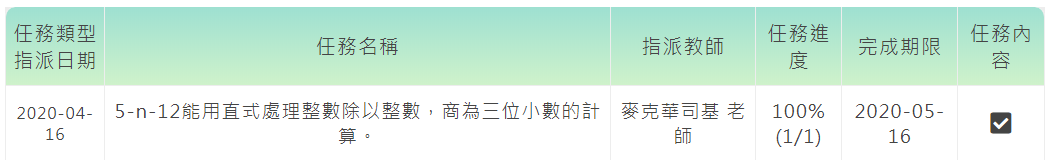 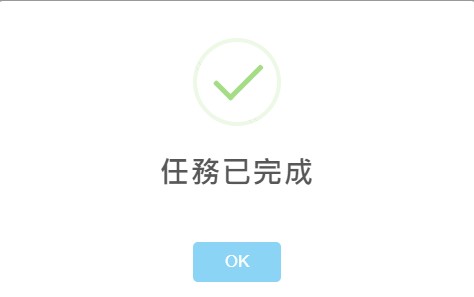 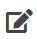 點選[任務名稱] 進入可再度進入任務做診斷。
任務未完成
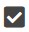 任務完成
29
任務管理>任務進度
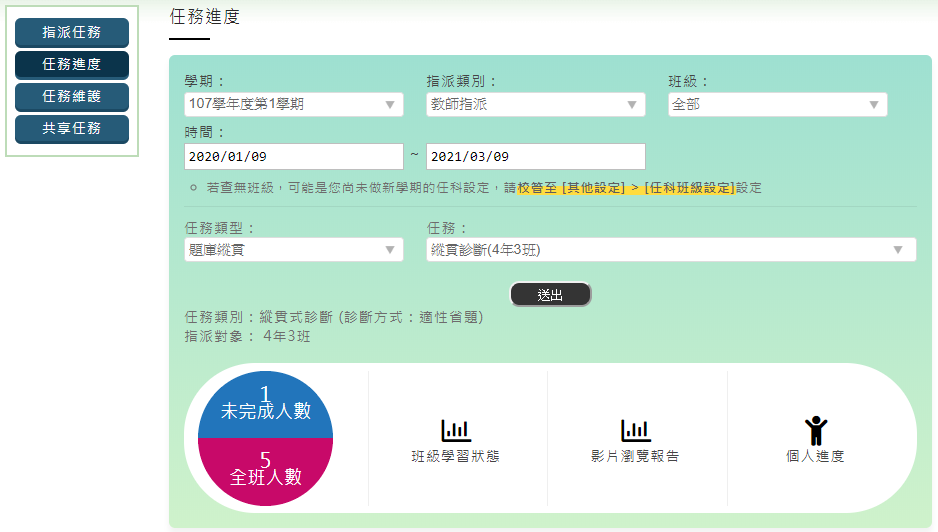 1.選擇欲查看的範圍，點選[送出]按鈕。
任務資訊
2.選擇欲查看的報表
任務完成情形
30
任務管理>任務進度>班級學習狀態
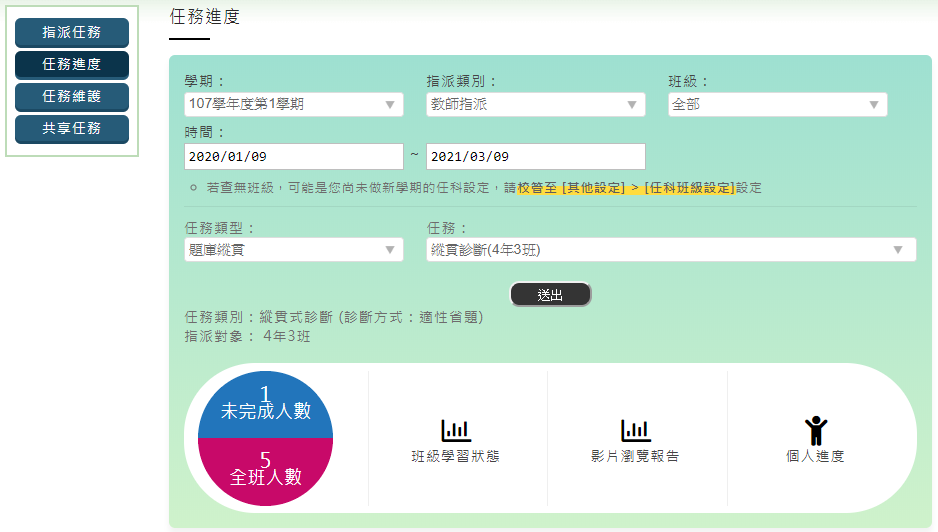 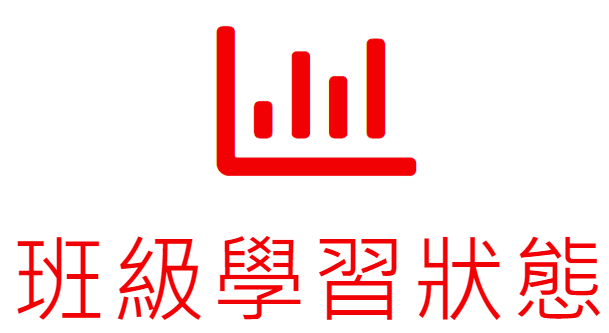 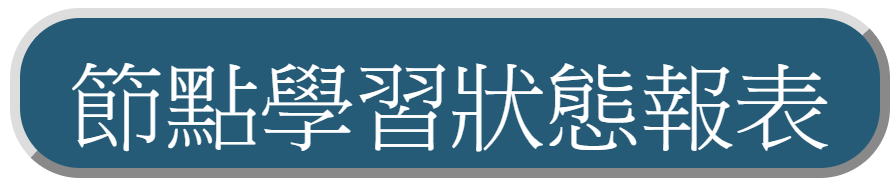 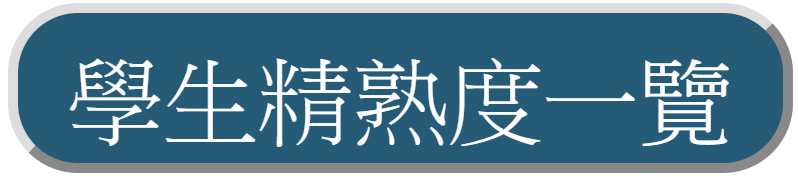 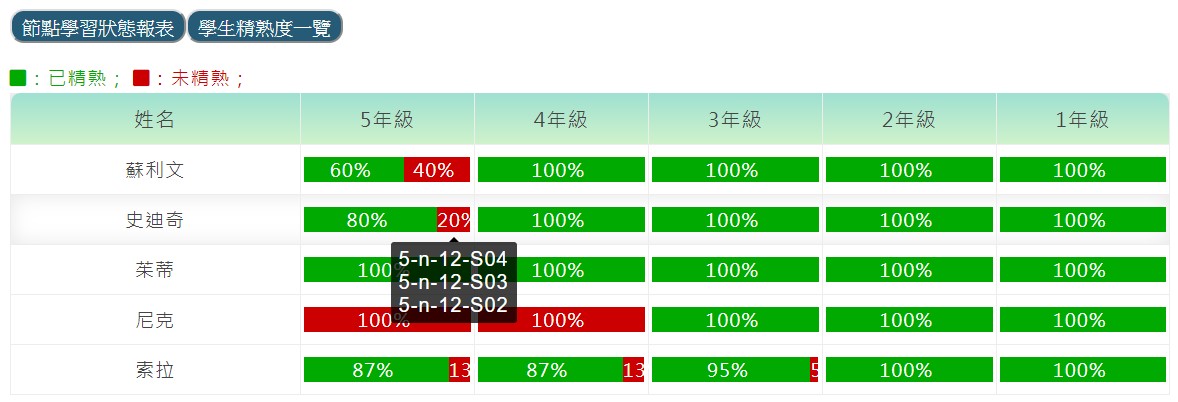 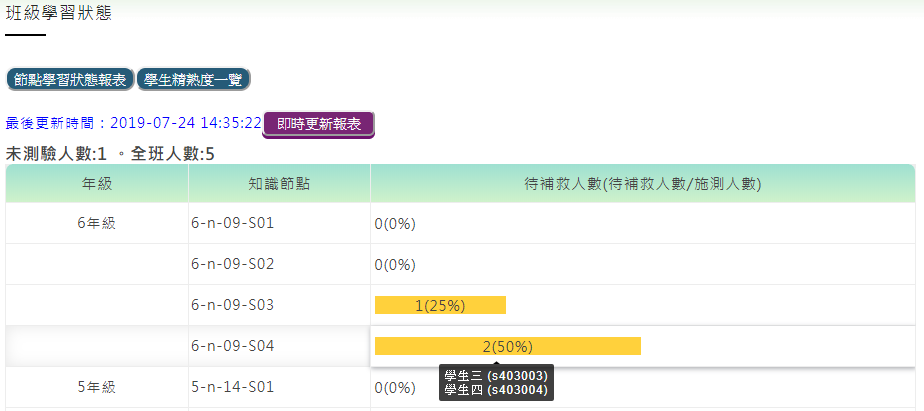 滑鼠移至百分比上，會出現已精熟、未精熟的節點清單。
滑鼠移至待補救人數百分比上，會出現未精熟的人數名單。
(姓名-帳號)
31
任務管理>任務進度>影片瀏覽報告
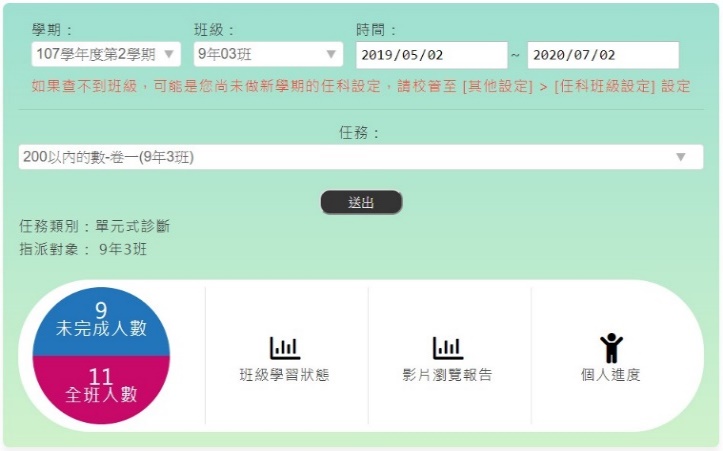 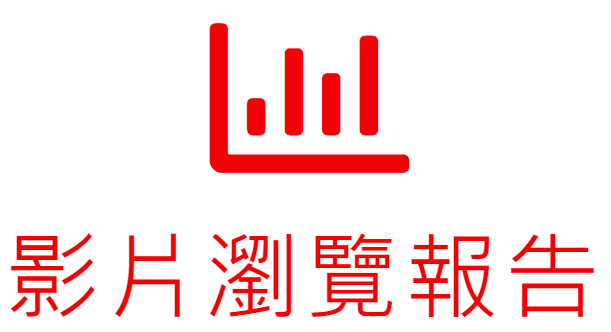 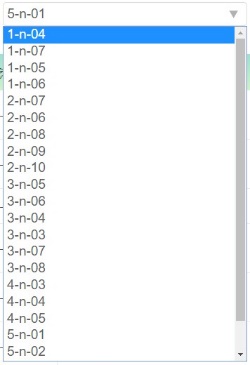 可下拉選擇本次測驗節點。
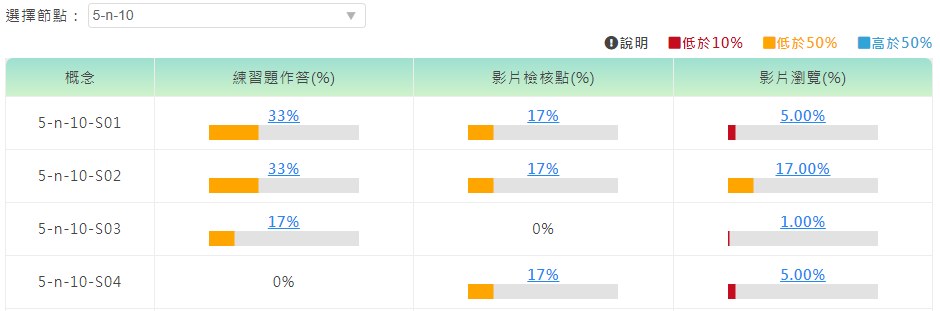 點擊長條，會出現相關報表
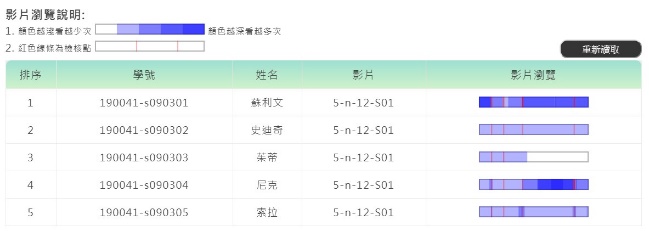 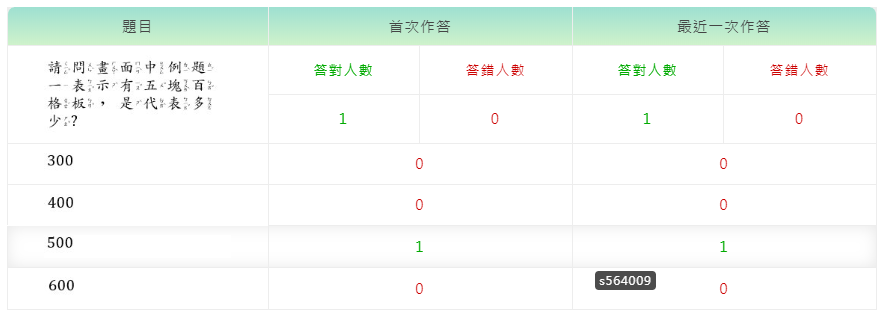 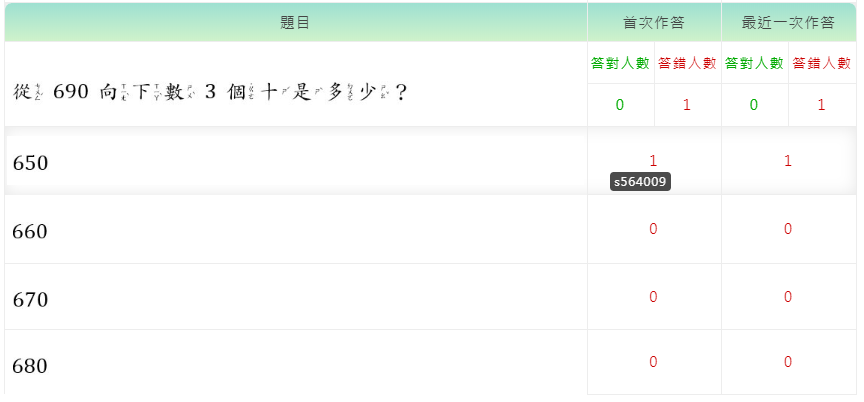 滑鼠移到選項的數字，會出現選擇此選項的學生名字
32
任務管理>任務進度>個人進度
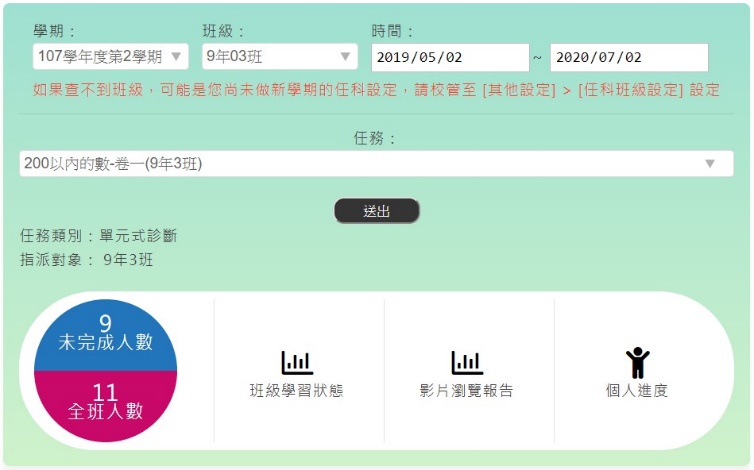 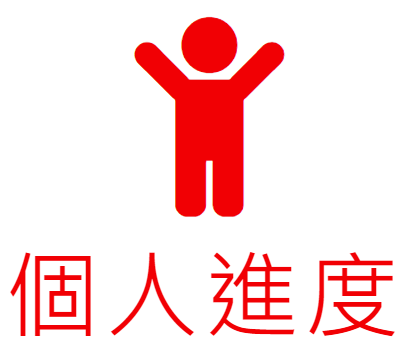 任務資訊
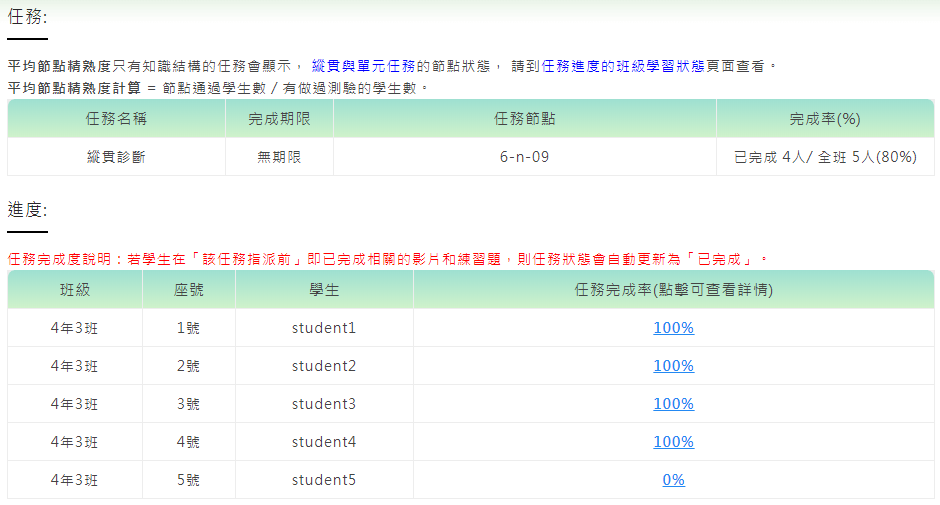 個別學生的任務完成度
33
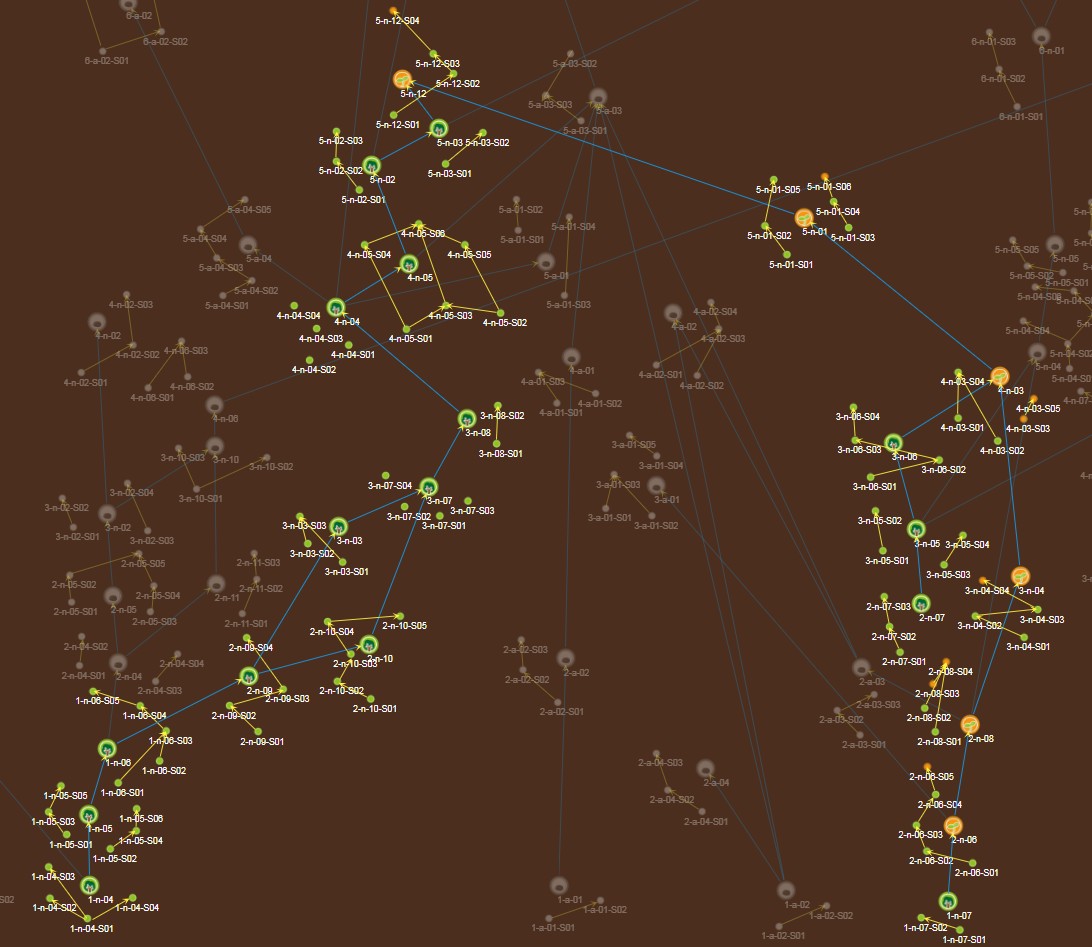 5-n-12能用直式處理整數除以整數，商為三位小數的計算。
5-n-12
5-n-01
4-n-03能熟練較大位數的乘除直式計算。
4-n-03
3-n-04
2-n-08
2-n-06 能理解乘法的意義，使用×、＝做橫式紀錄與直式紀錄，並解決生活中的問題。
2-n-06
1-n-07 能進行2個一數、5個一數、10個一數等活動。
1-n-07
34
[Speaker Notes: 這是某一位學生的跨年級診斷結果
綠色代表精熟的指標，黃色是沒有達到全部精熟的節點
可以發現五年級的小朋友，左邊一整系列知識沒有問題，
但是右邊這一系列，在2年級出現了一些問題，問題沒解決，一直累積到五年級來
可以幫助老師找出學生問題的根源，讓老師可以更有效率的針對問題施行教學。]
診斷後系統自動建議學習路徑
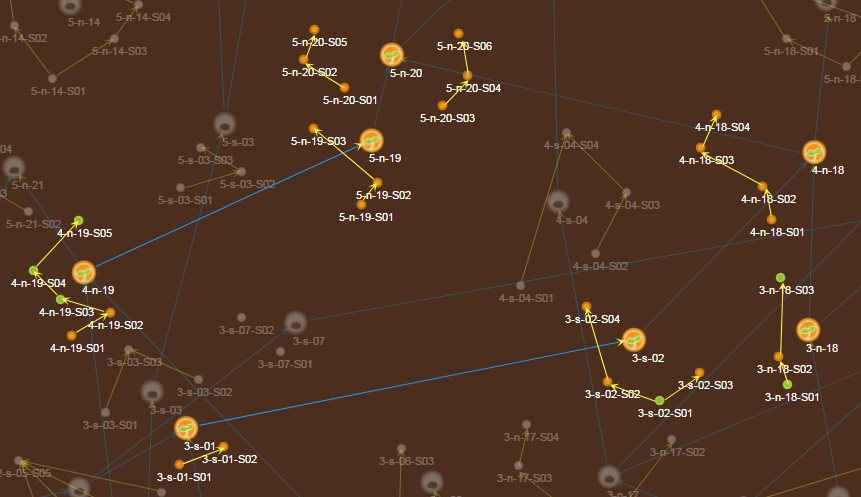 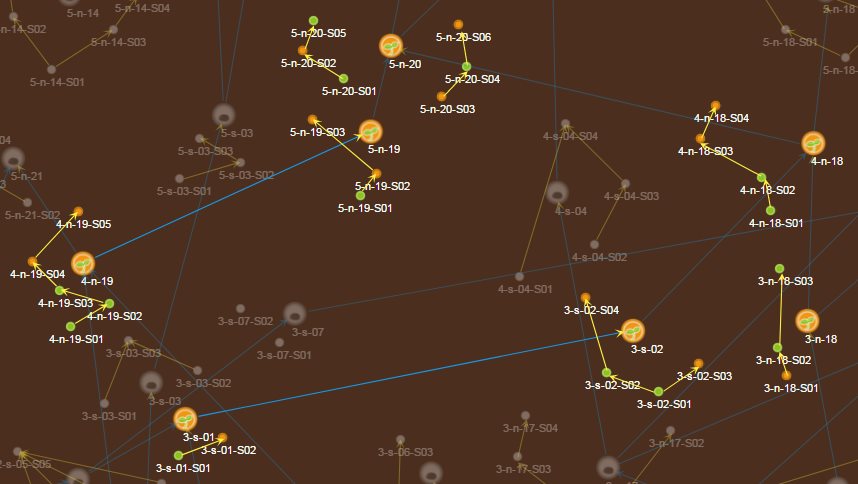 建議的學習路徑-甲生
建議的學習路徑-乙生
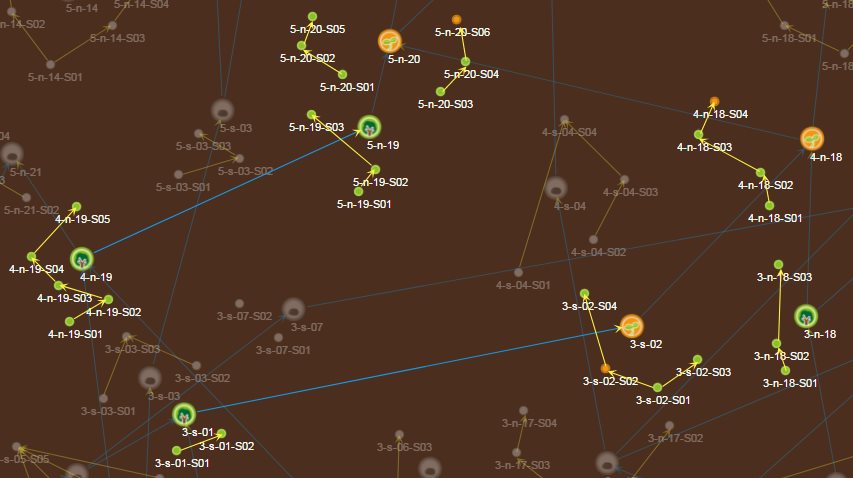 建議的學習路徑-丙生
35
為了孩子，用就對了！
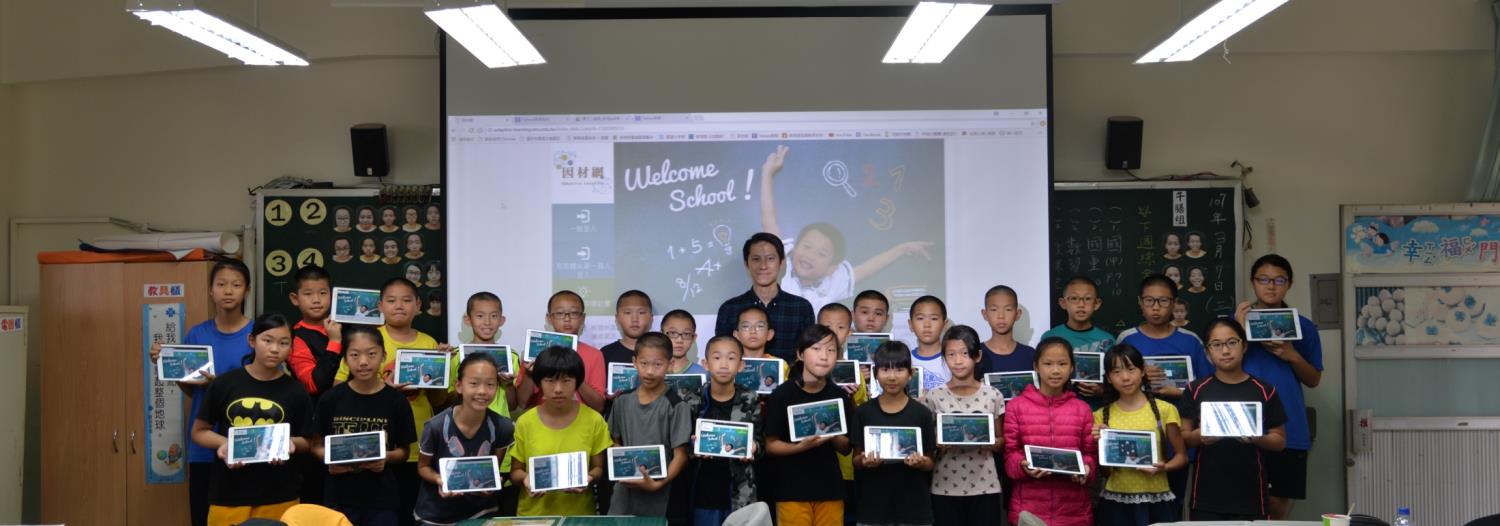 Thanks for Your Attention